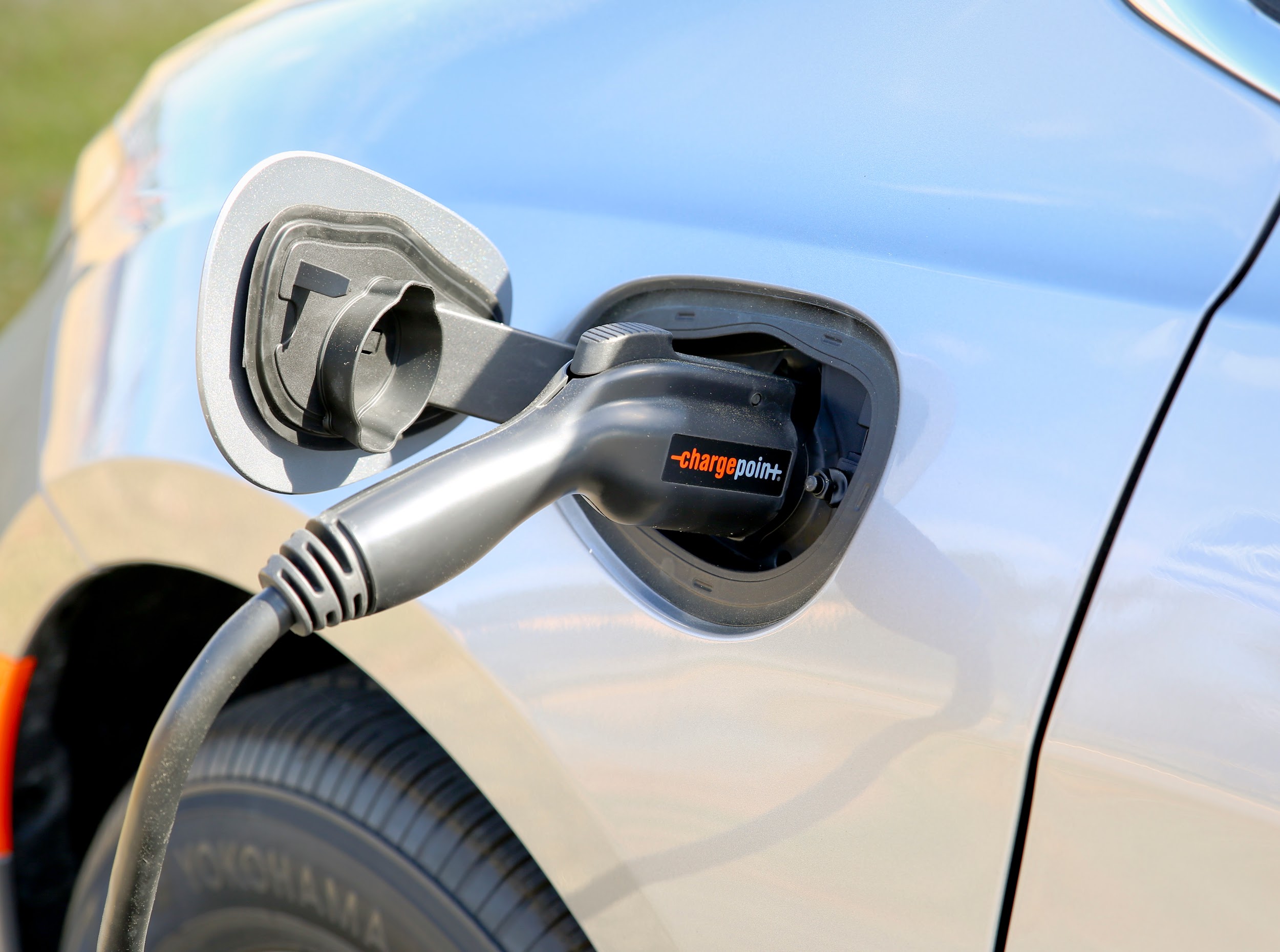 The Auto Industry
How can you contribute?
[Speaker Notes: Created by Melissa Oliver moliver@smcdsb.on.ca]
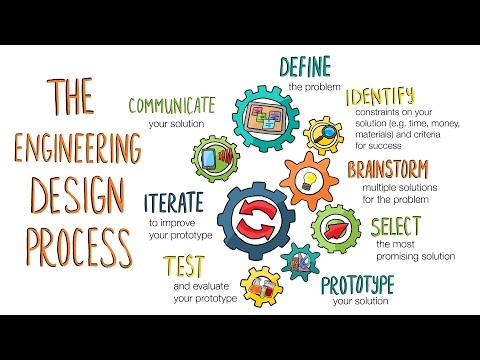 ‹#›
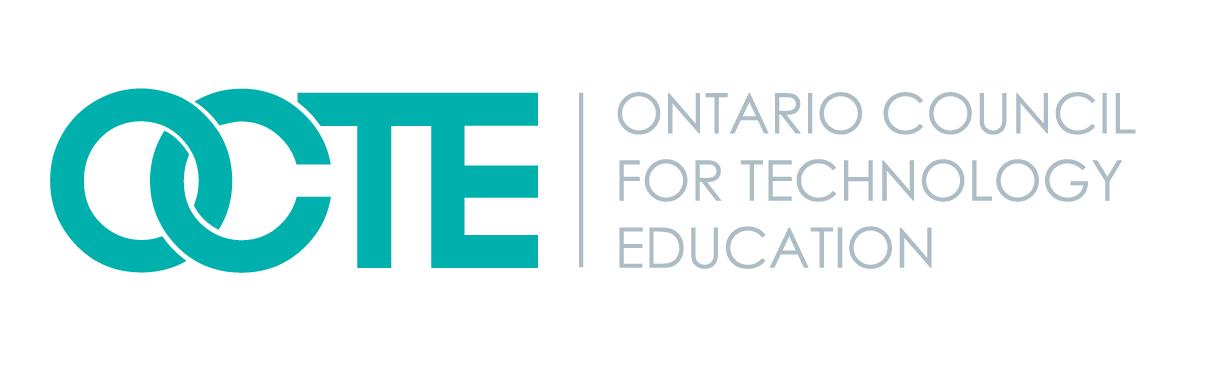 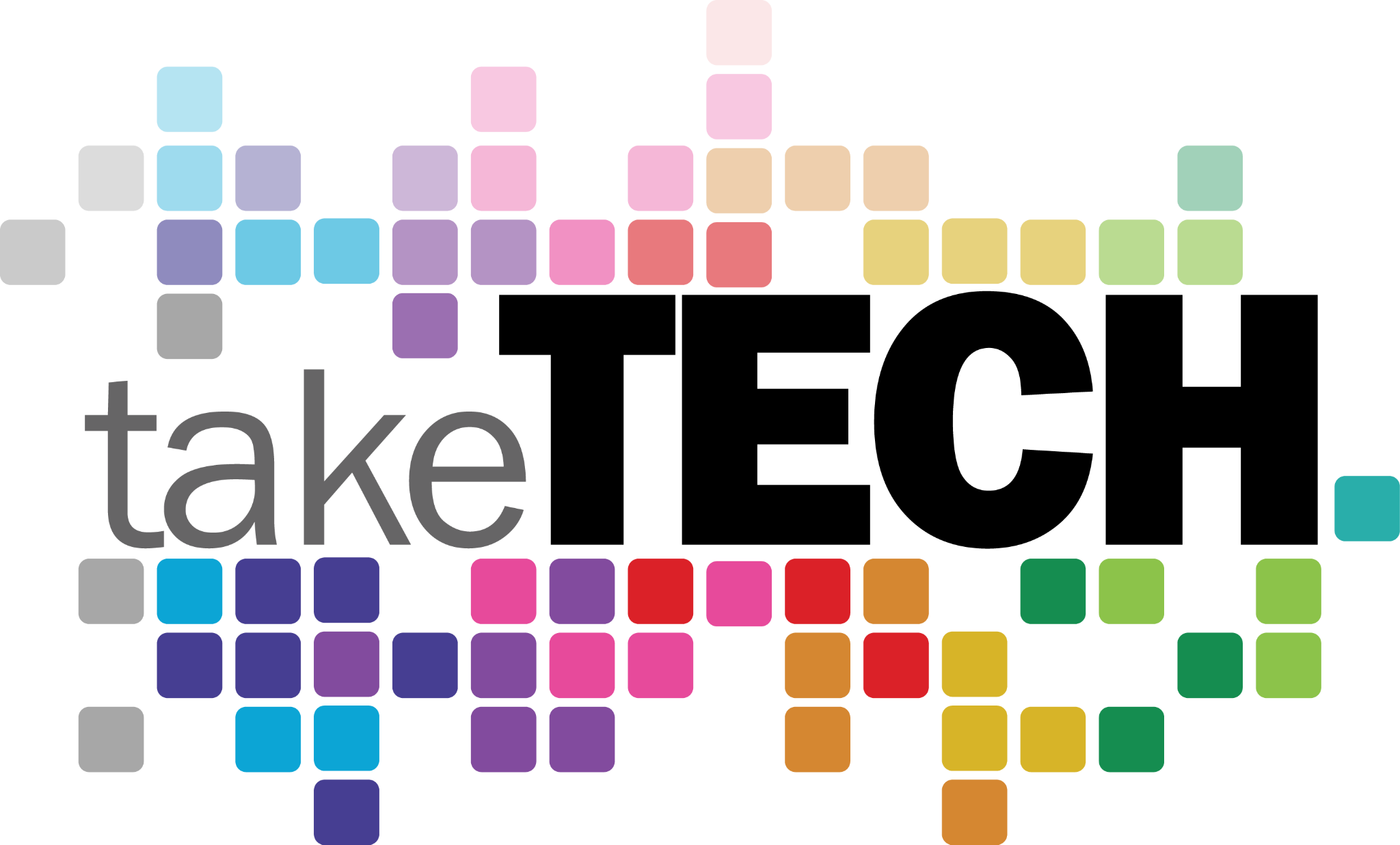 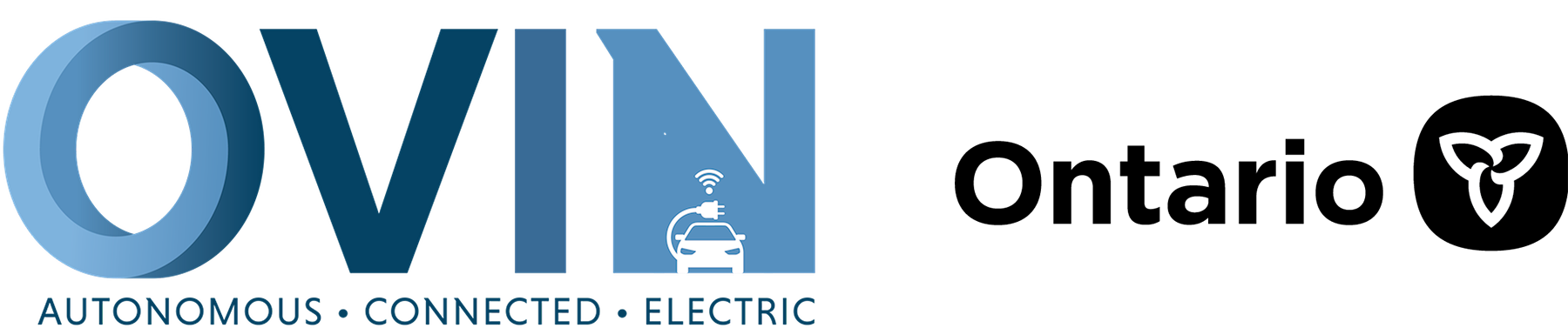 ovin-navigator.ca
‹#›
Key components of the Engineering Design Process
Whatever you build with code should serve a purpose or fill a need.
Empathize
Define
Ideate
Prototype
Test
Understand and identify your audience’s problem and need
Brainstorm several possible creative solutions
Construct rough drafts or sketches of your ideas
Test your prototype solutions and refine until you come up with the final version
Learn about your target audience
‹#›
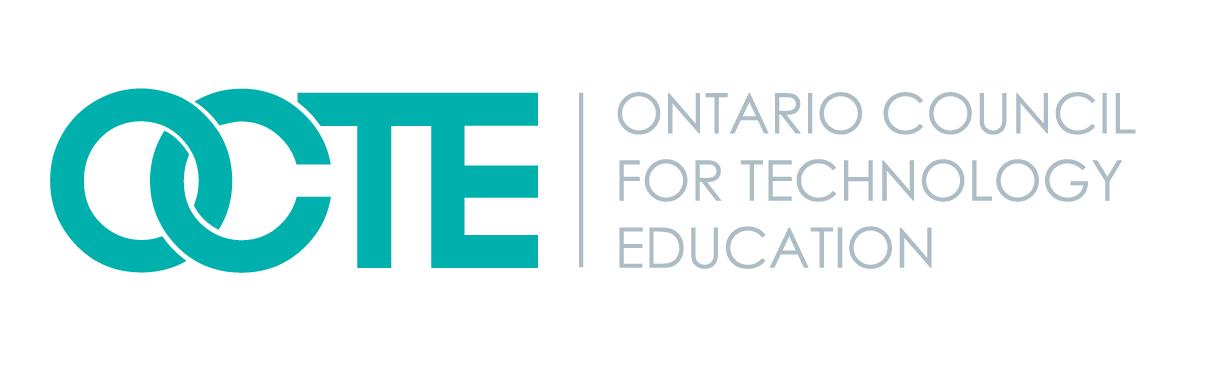 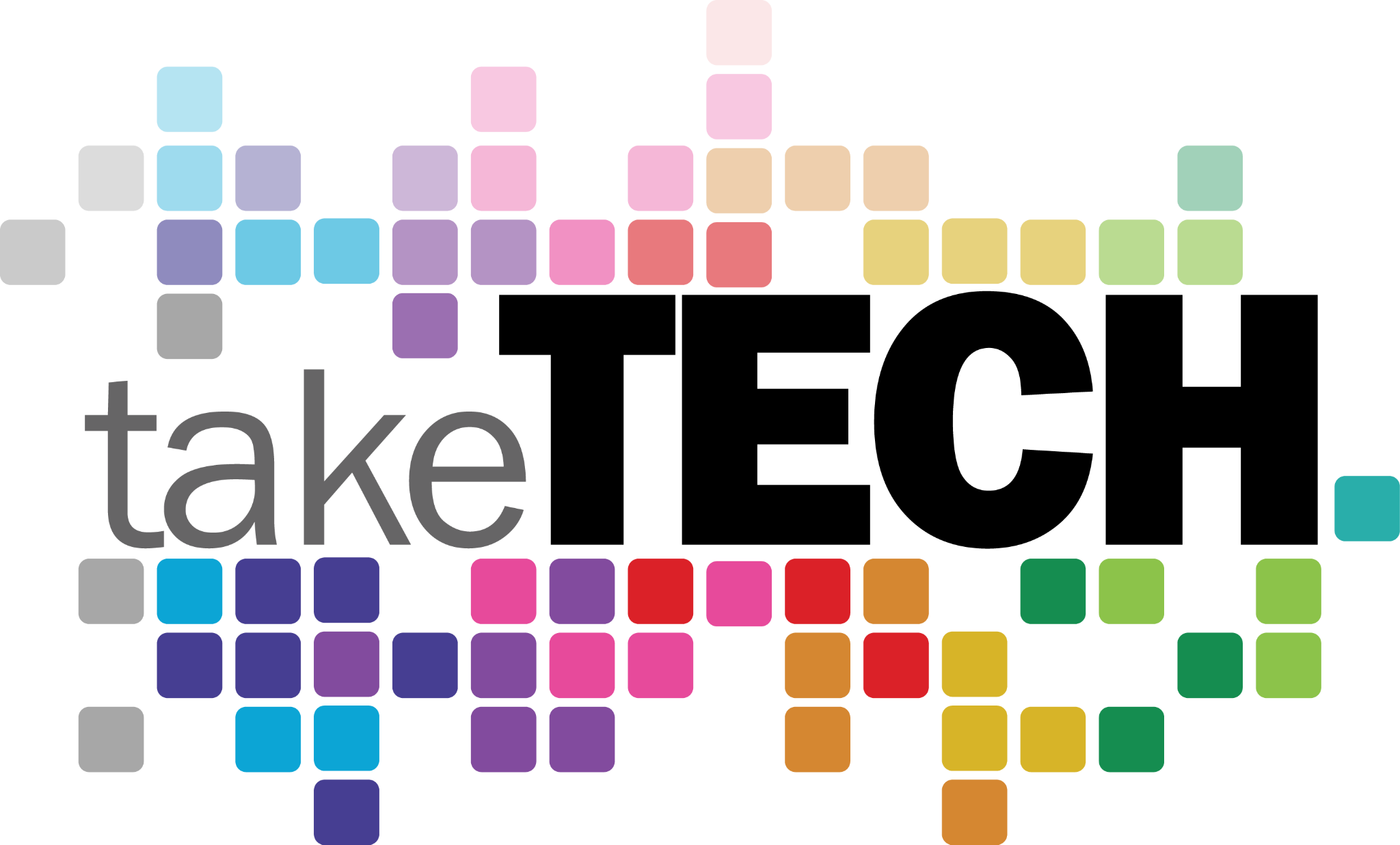 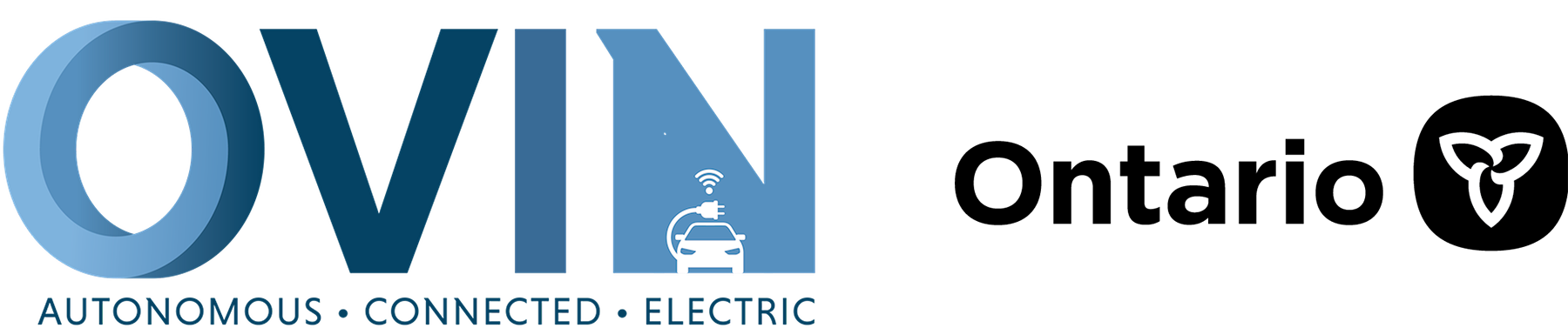 ovin-navigator.ca
‹#›
[Speaker Notes: In this activity, you’ll interview each other about your ideal pet. Be sure to take notes in your workbooks. The first step in coding by design involves understanding someone else’s need. Then, you can create prototypes that get you closer and closer to the best solution. Our prototypes will be simple drawings.]
Empathize
Learn about your target audience
Questions to ponder…
What do you already know about electric vehicles?
What do you know about the interior of any vehicle?
What are some of the features you like in a vehicle?
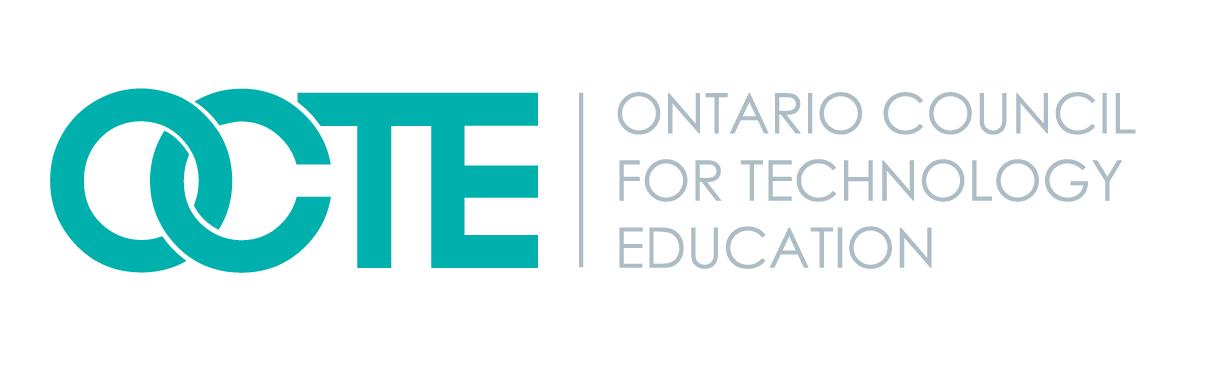 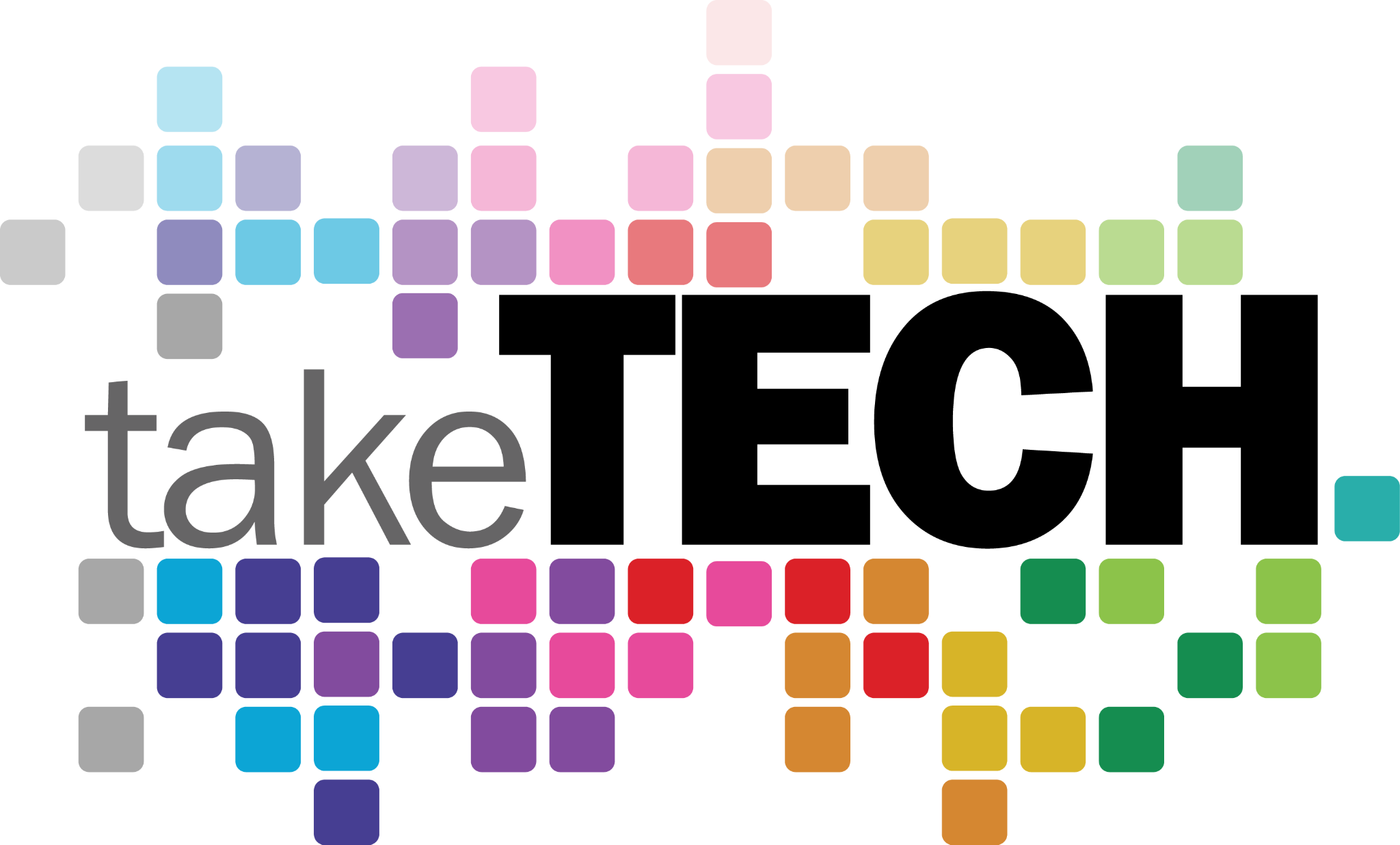 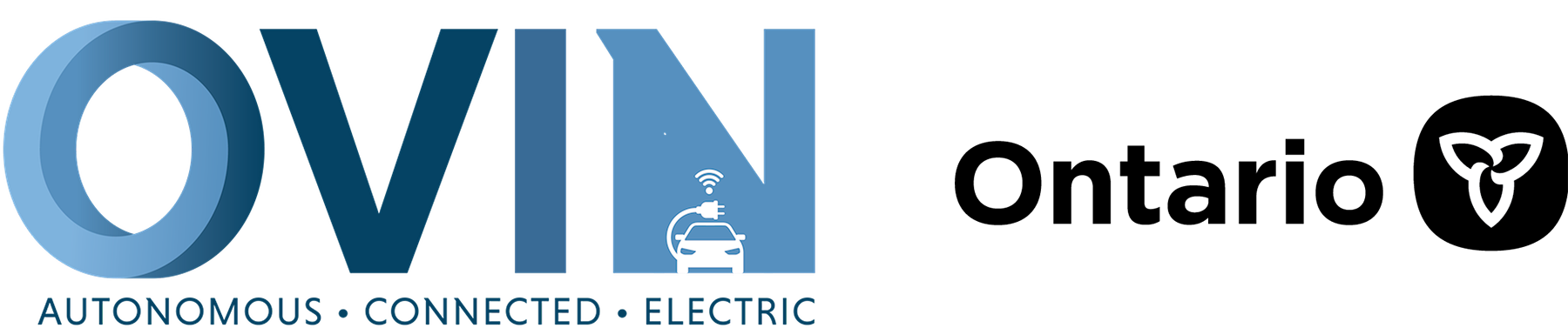 ovin-navigator.ca
Define
Understand and identify your audience’s problem and need
The auto industry needs electrical engineers, have you thought about a career in the industry? They need you! But why? What are some of the issues facing the car industry today that you have heard about?
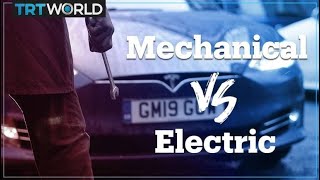 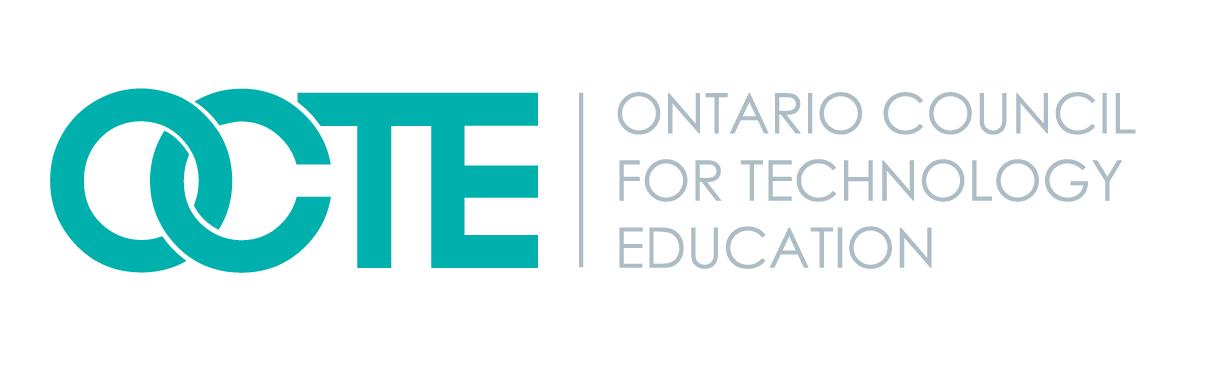 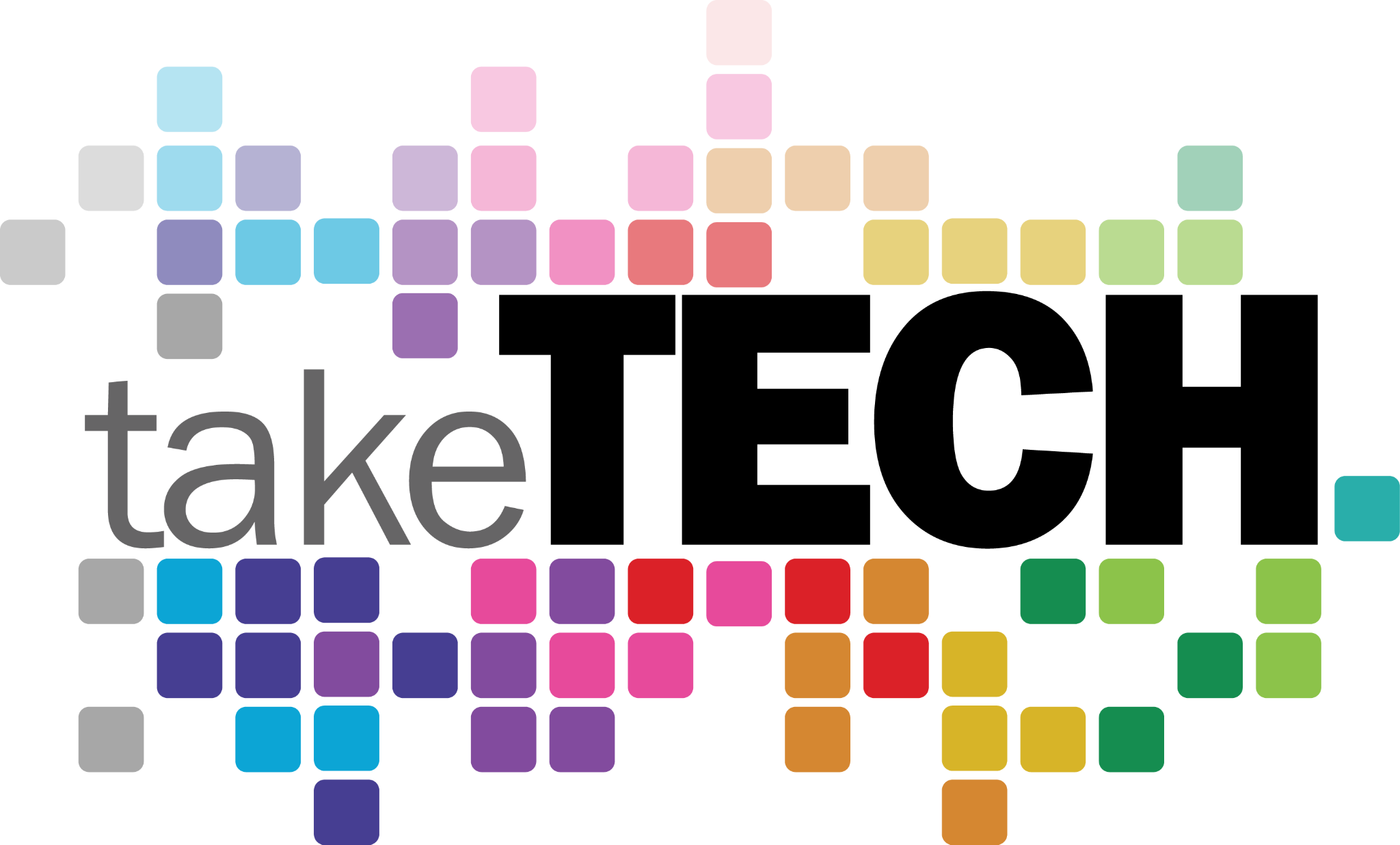 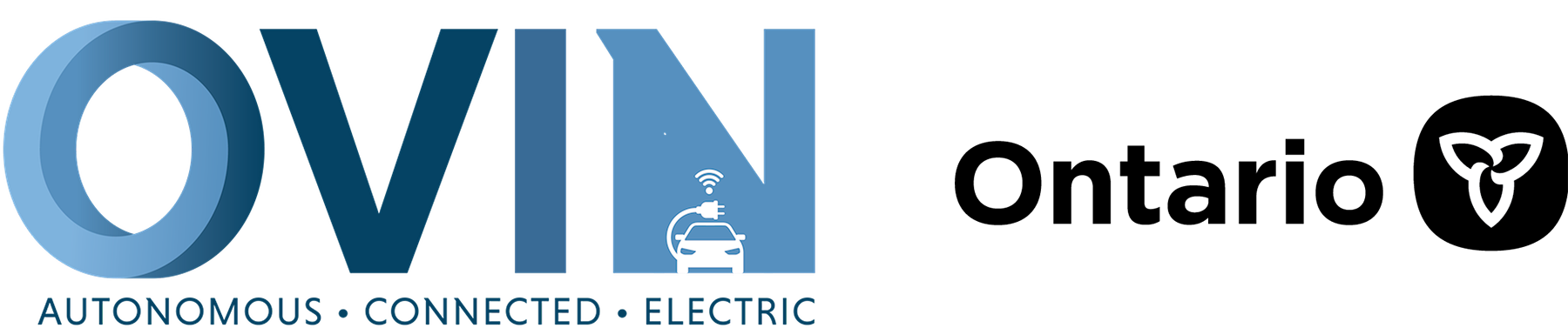 ovin-navigator.ca
Ideate
Brainstorm several possible creative solutions
Design process: Select 5 Features + 1 luxury for a total of 6, that you would want to put into your electric car. Make the 5 all connect to one of the following areas:
Weather
Daylight
Security

There must be one luxury item for your 6th feature

In the box snip photos or write out what features you plan on using
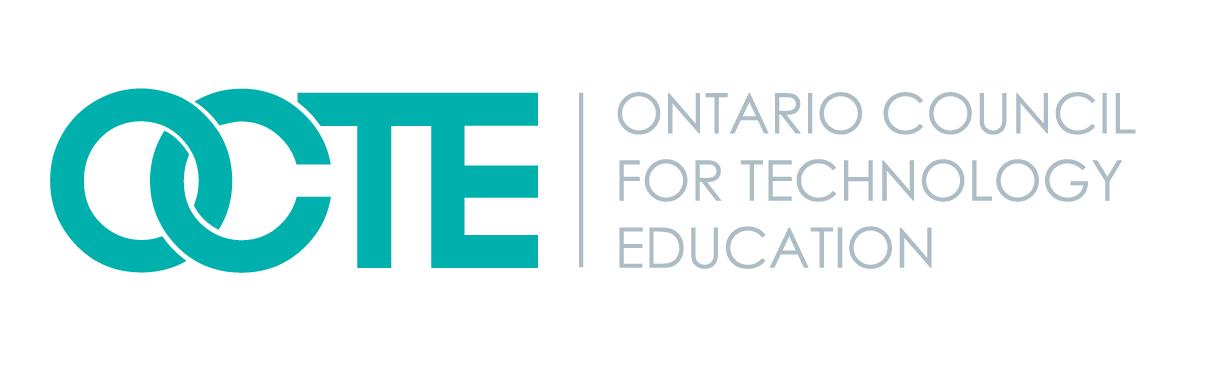 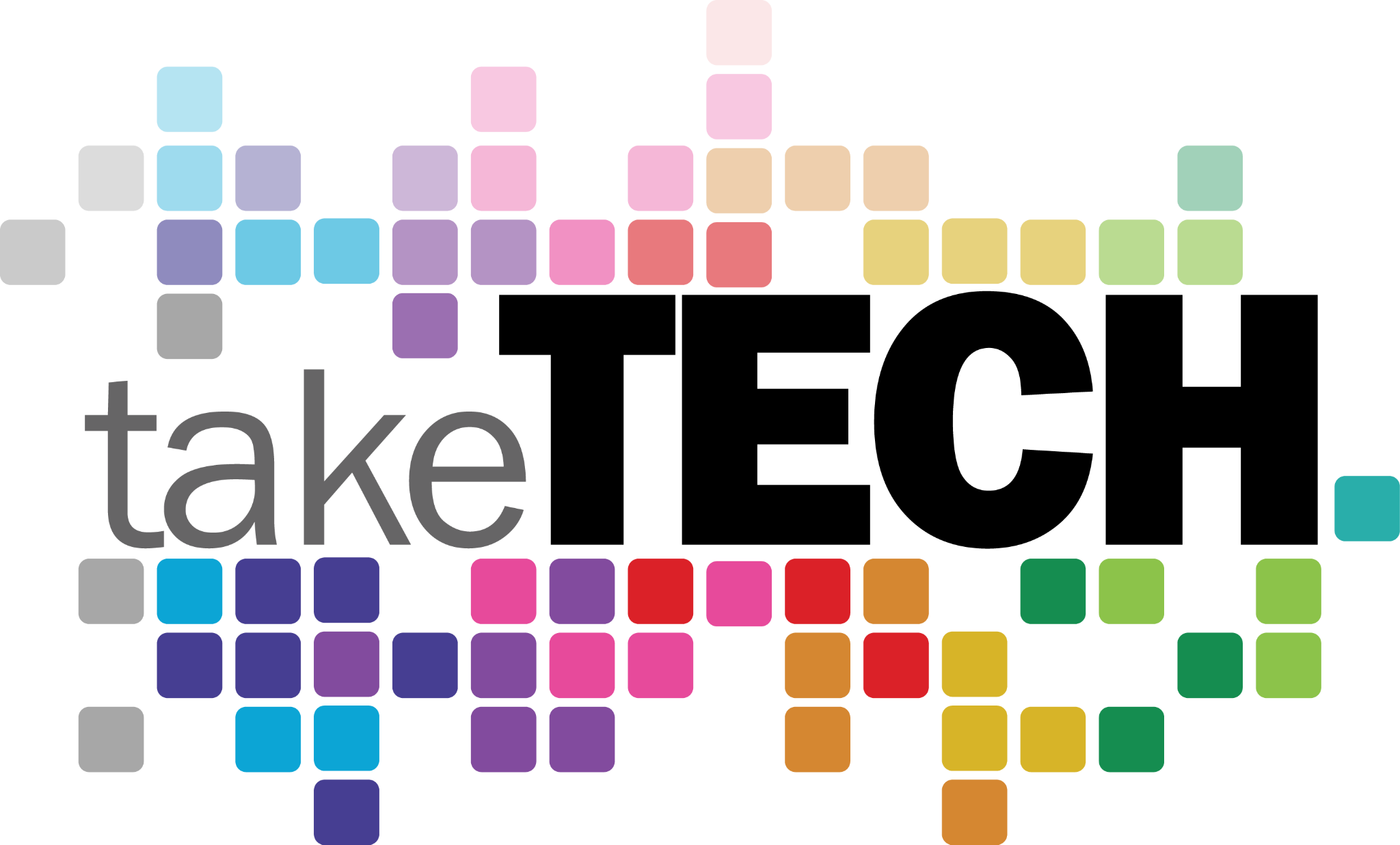 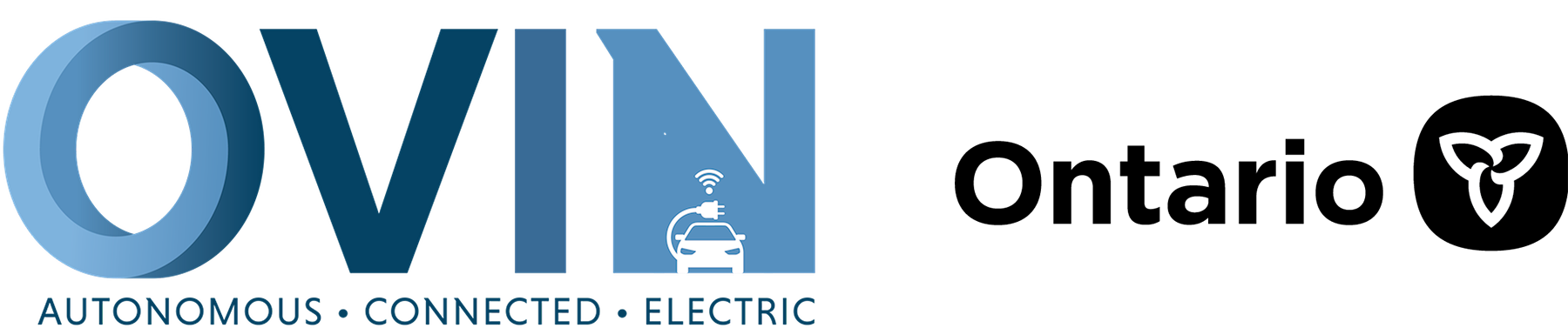 ovin-navigator.ca
Features from the lessons are limited to the following that can be included for the MICRO:BIT and BREADBOARD
Micro:bit Items
Microbit controller
Acceleration
Light level
Button is pressed
Compass heading
Temperature
Running time
On shake
On button pressed
On logo down
On logo up
One pin pressed
On screen down
On screen up
Pin is pressed
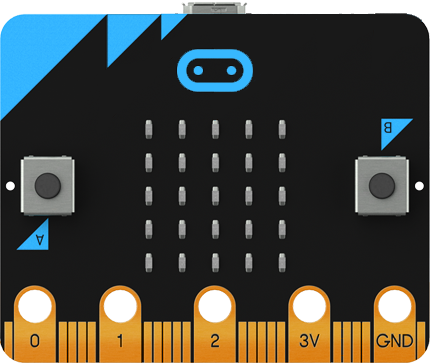 Breadboard Items
Button
Trimpot
Photocell
RGB Light
Switch
Servo Motor
Buzzer
Motor
Accelerometer
Compass
Ambient Light
Temperature
Rainbow LED
You are not limited to the list above.
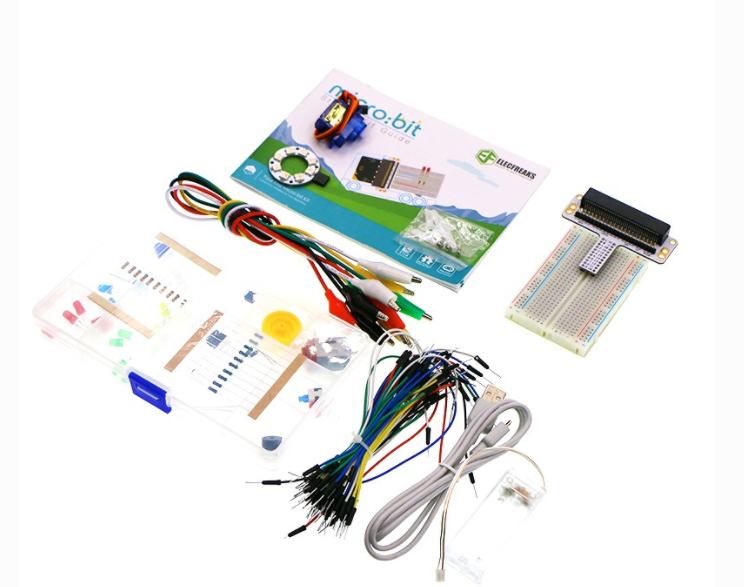 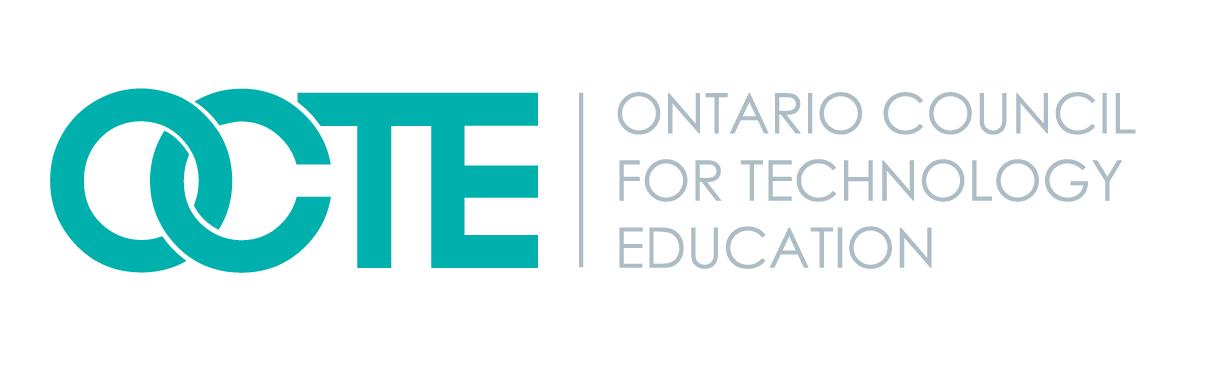 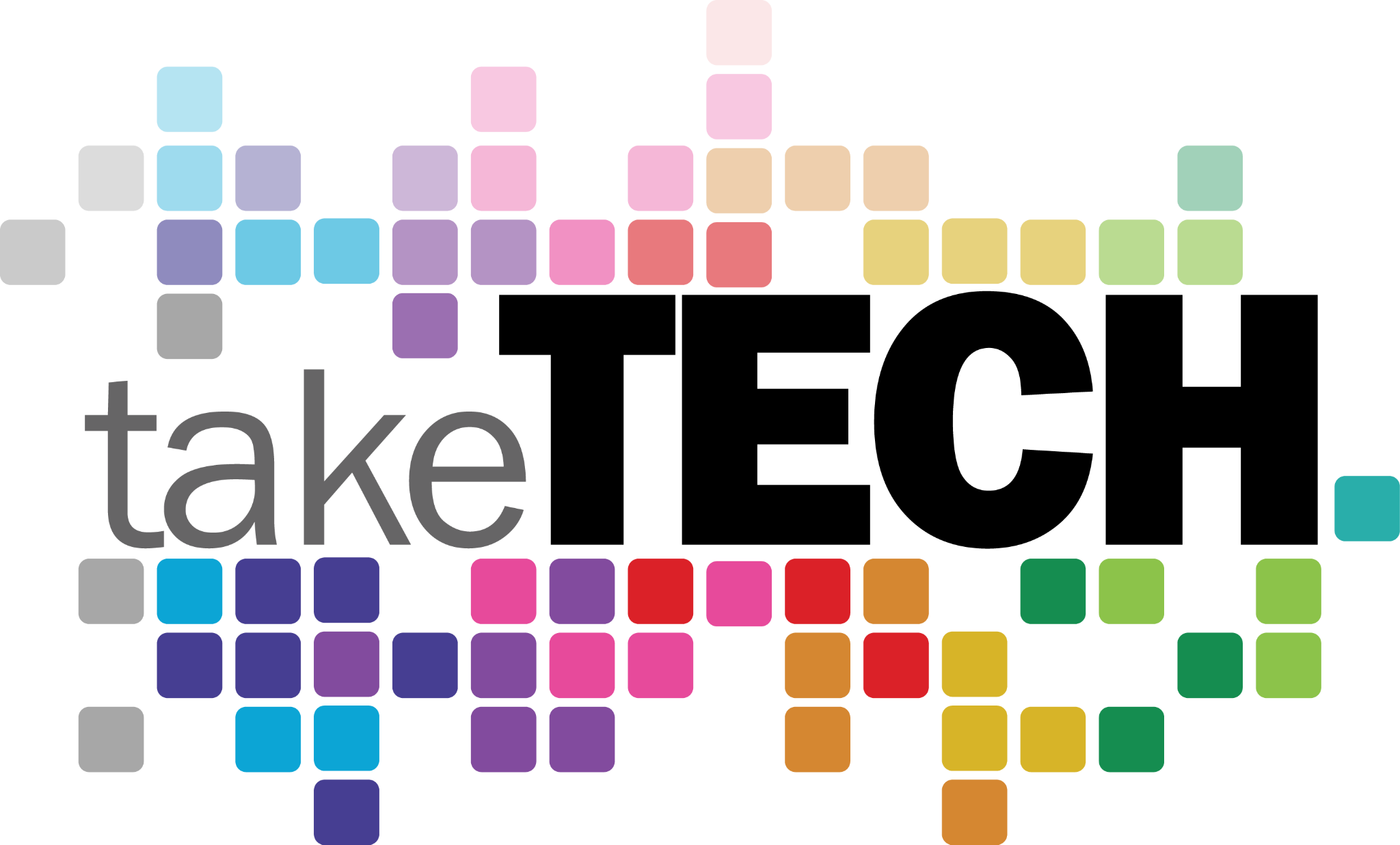 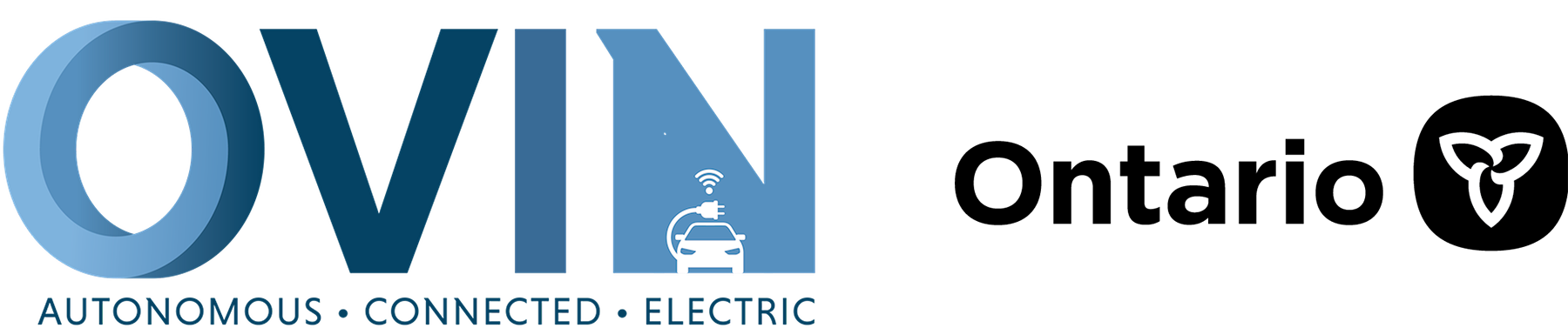 ovin-navigator.ca
If you have SMART CUTEBOT the following can be considered.
SMART CUTEBOT RESOURCE
Speed (movement)
Following a Path
Move at Random
Automatic Lights
Steering
Fall- arrest
Autonomous Obstacles
Car following with a fixed distance
Remote control 
Accelerometer
Extension activities available as well.
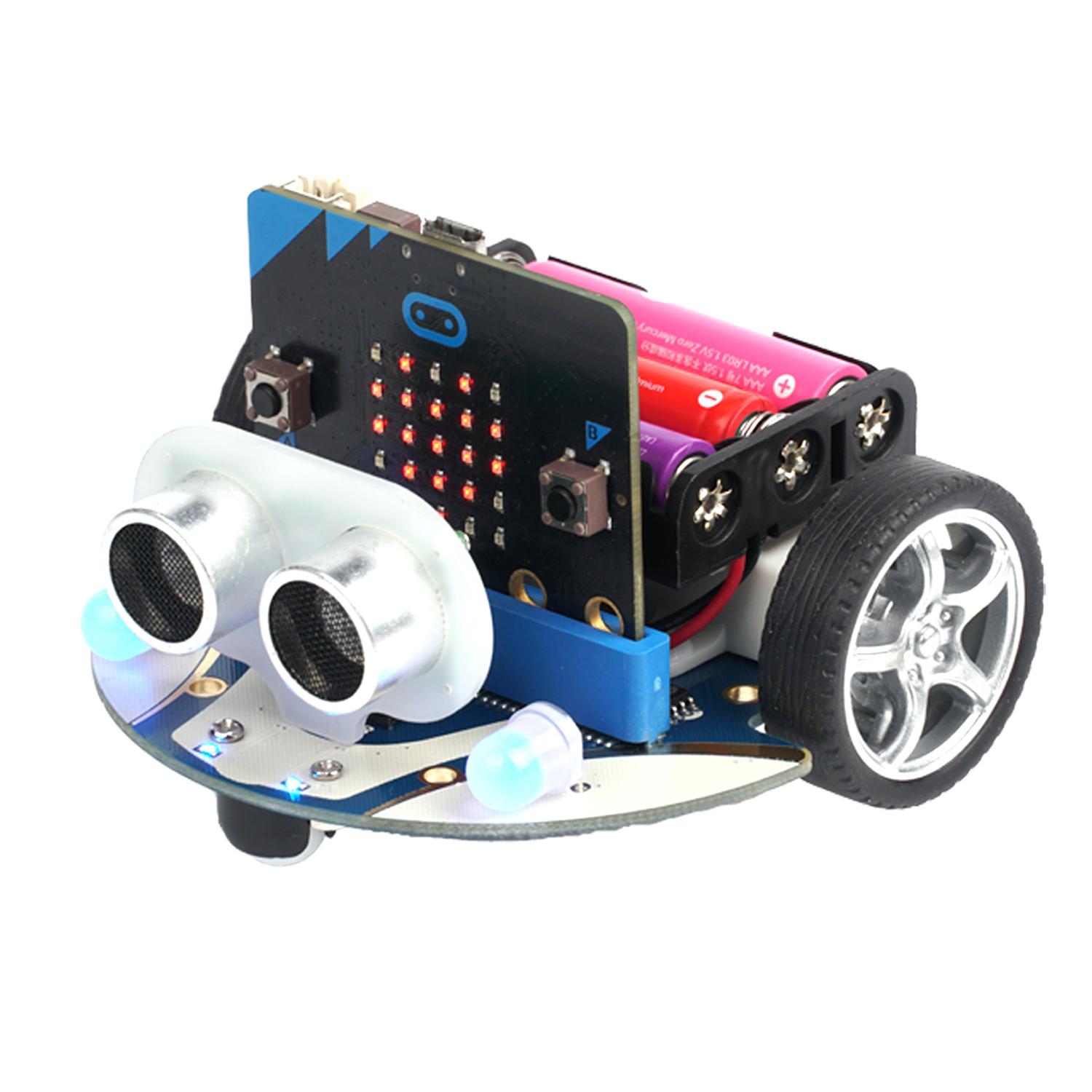 PythonCODE
Block CODE
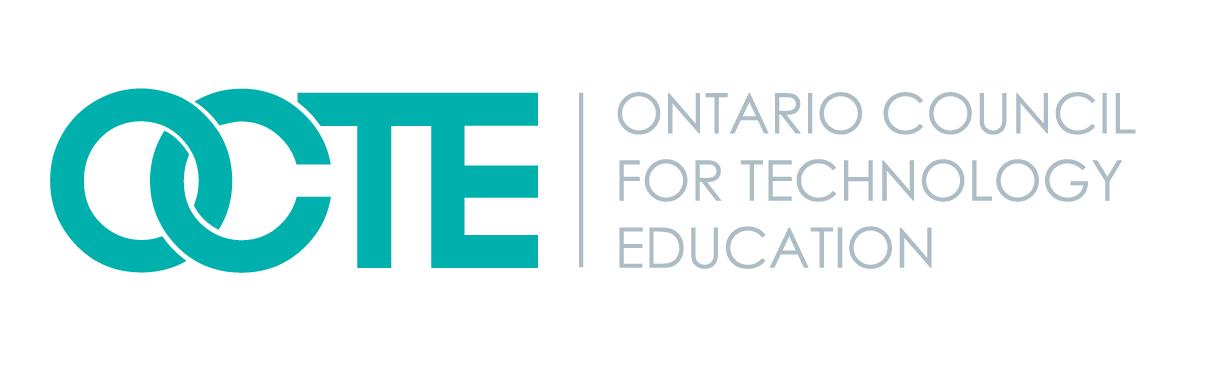 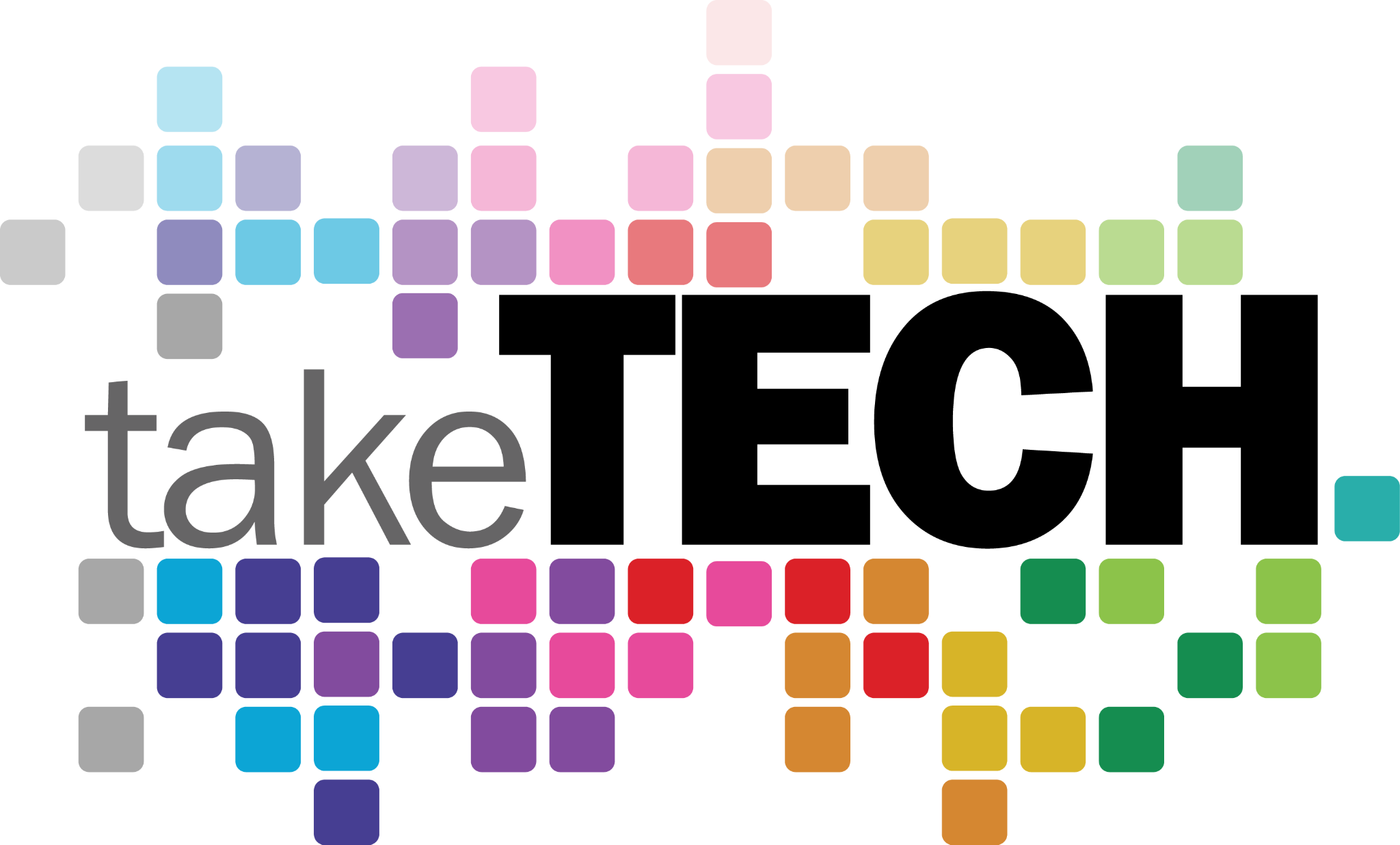 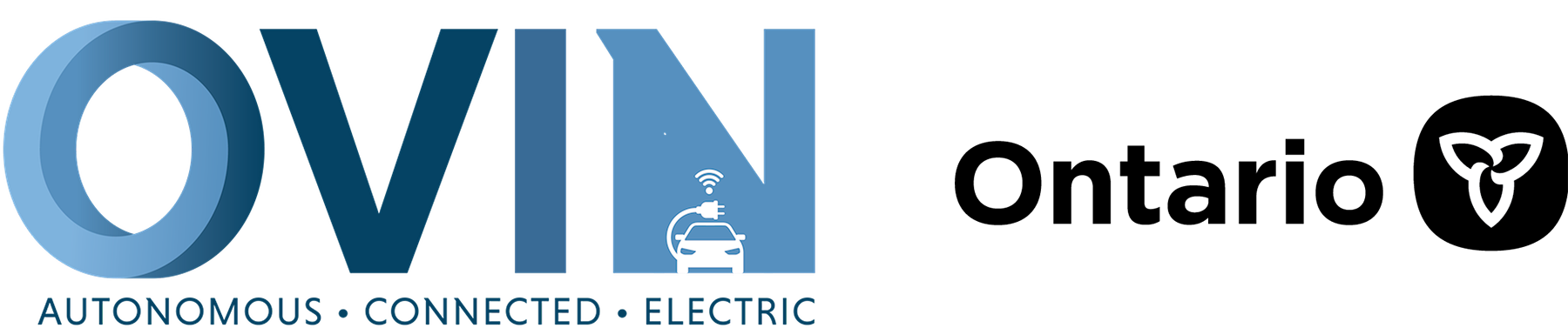 ovin-navigator.ca
Prototype
Construct rough drafts or sketches of your 6 ideas
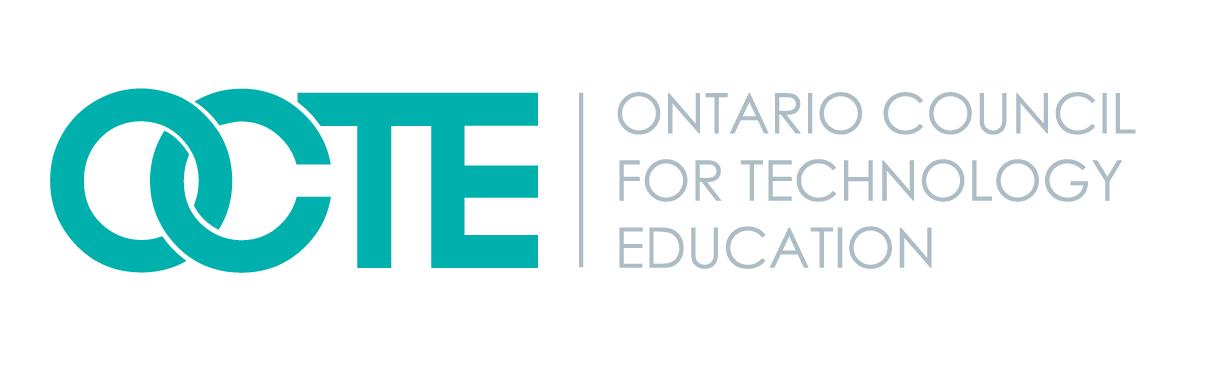 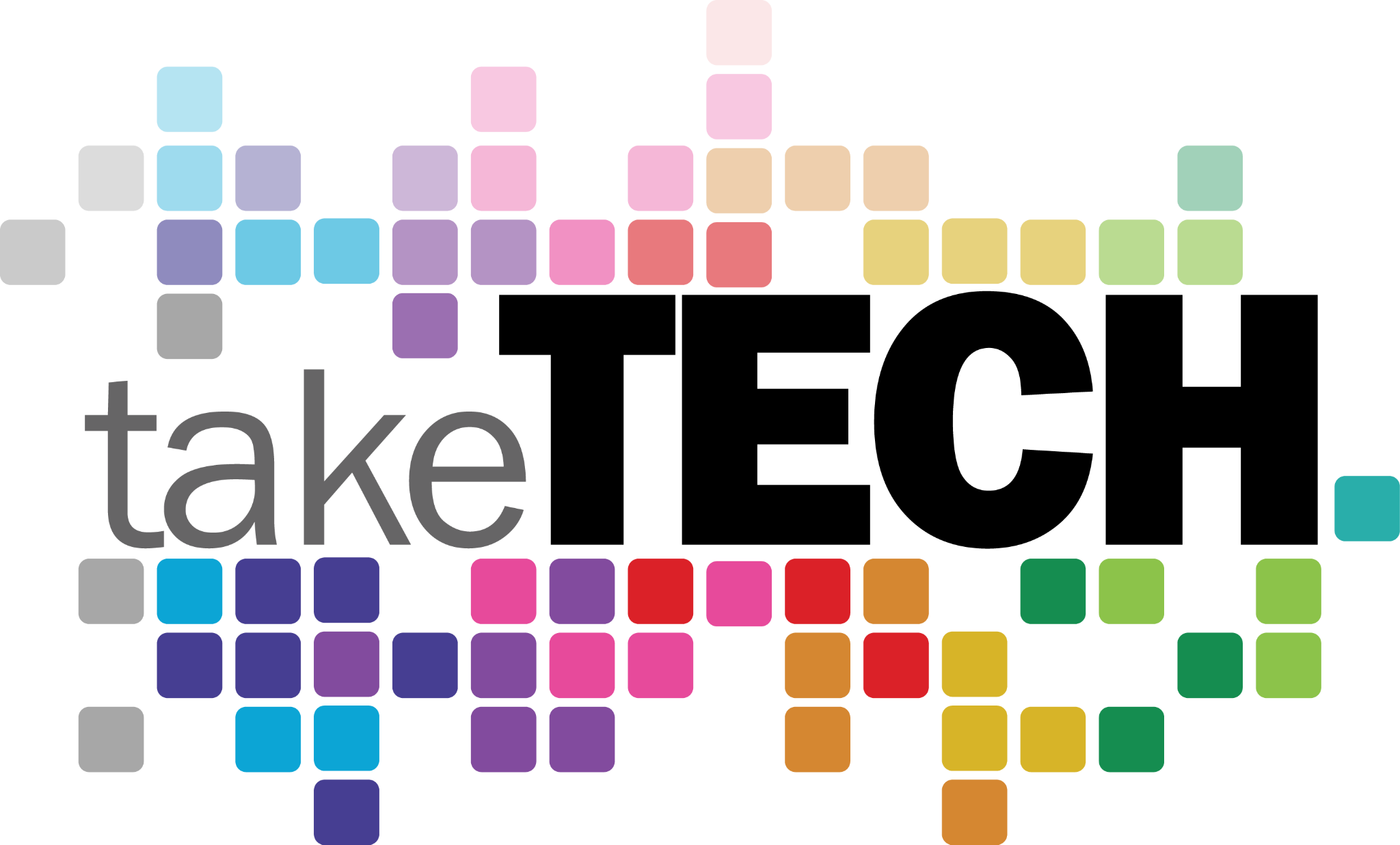 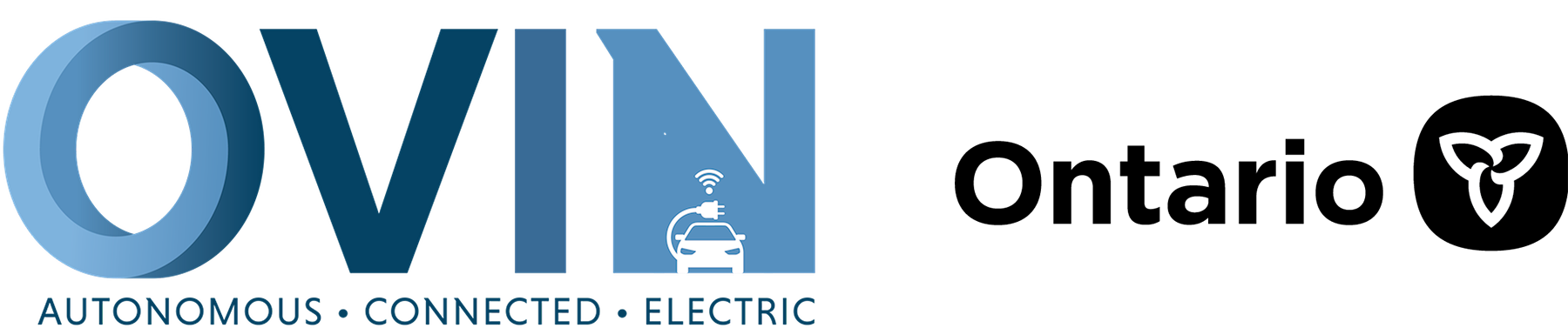 ovin-navigator.ca
Test
Test your prototype solutions and refine until you come up with the final version
Keep track of all the things you have tried and either they work or they don’t work for you. List the process of testing this out!
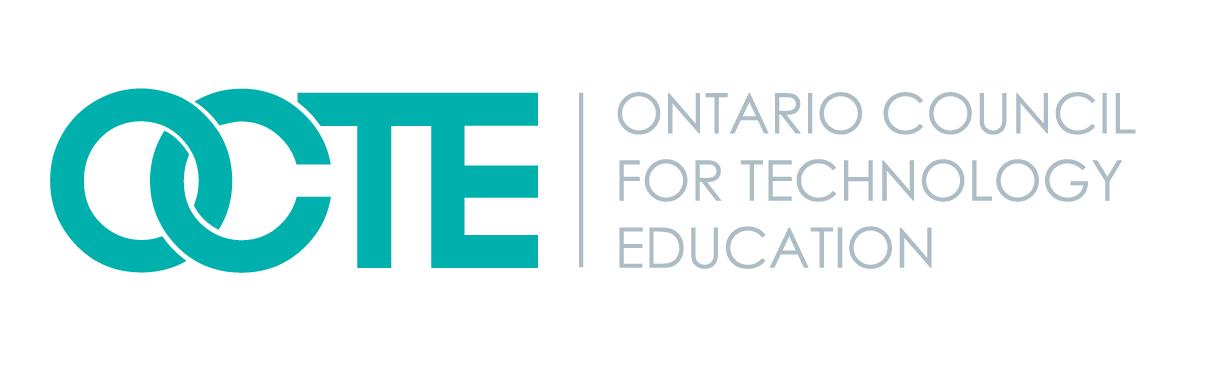 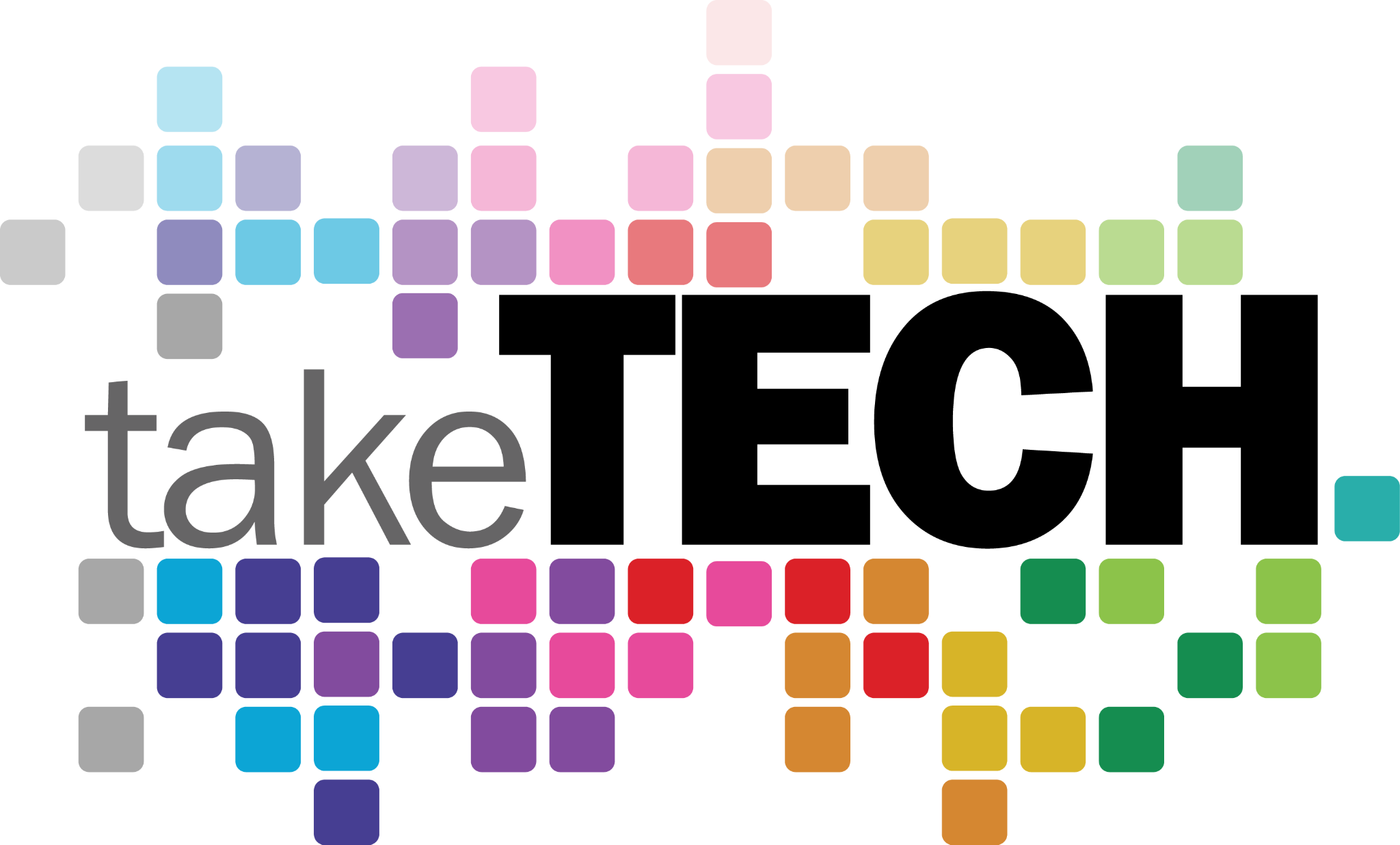 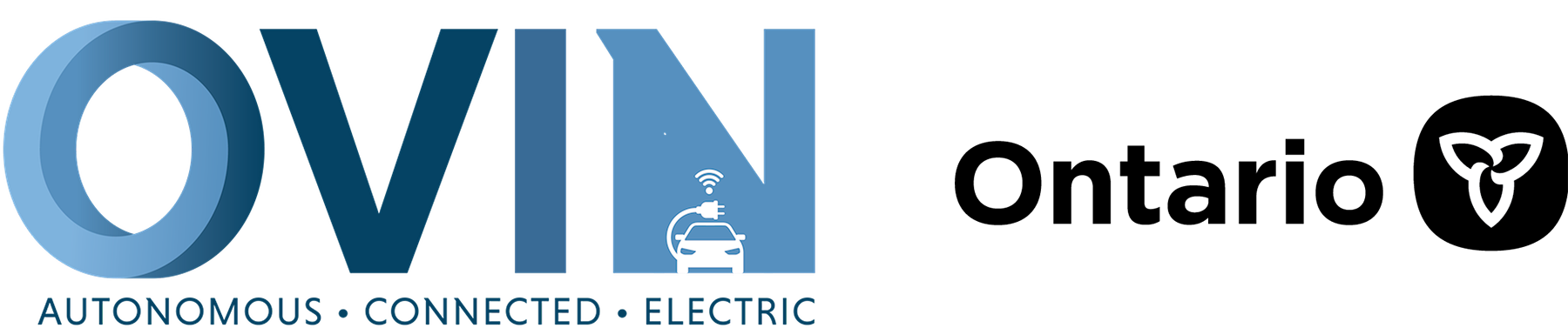 ovin-navigator.ca
Showcase
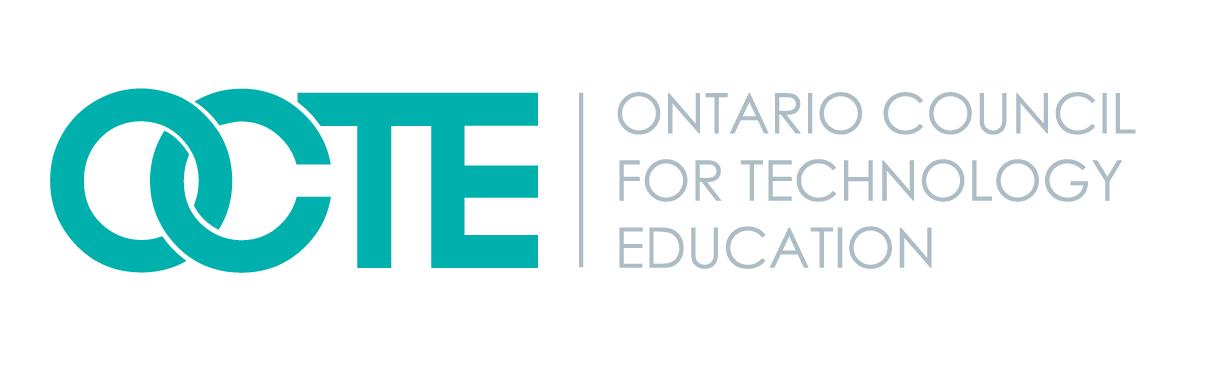 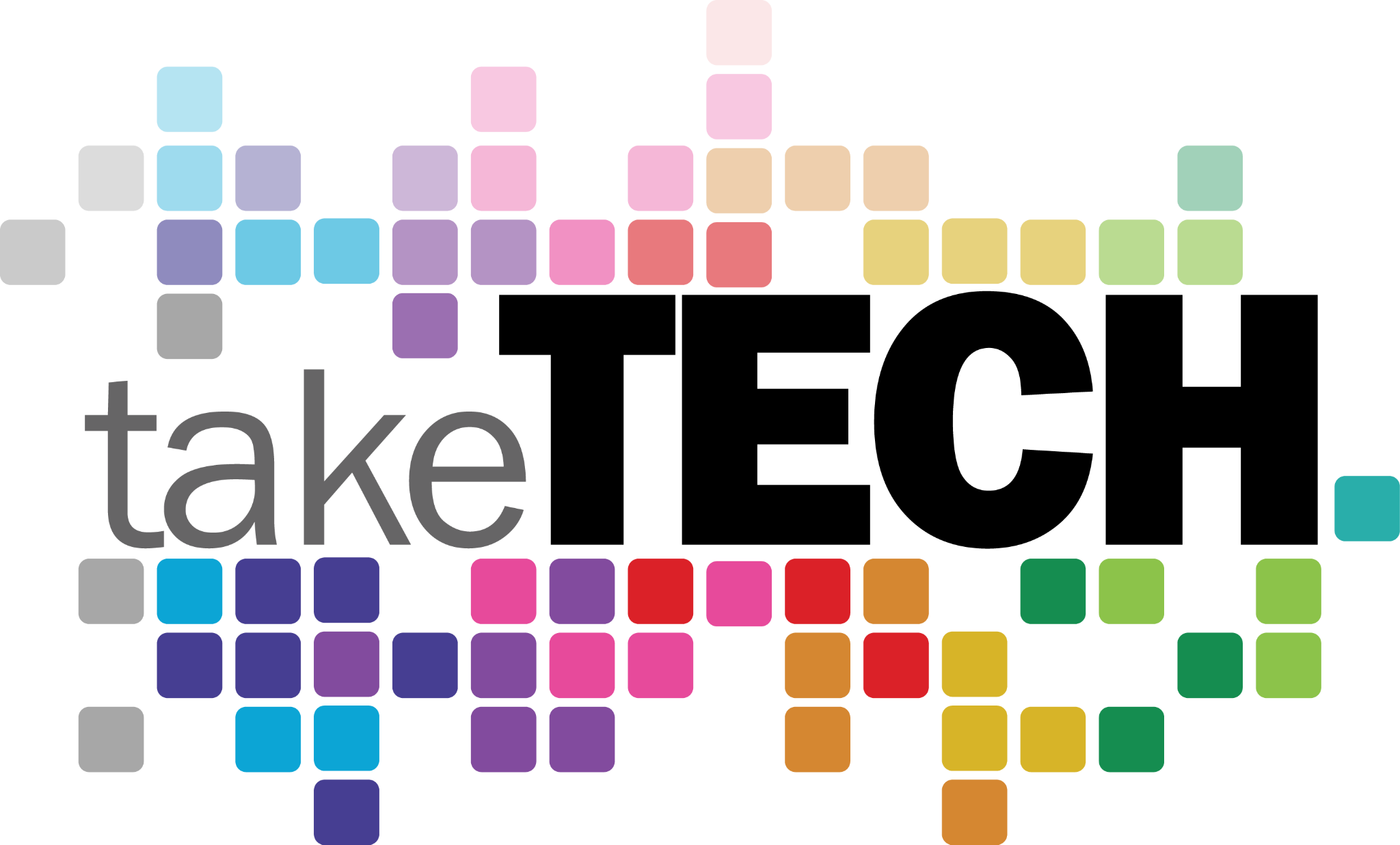 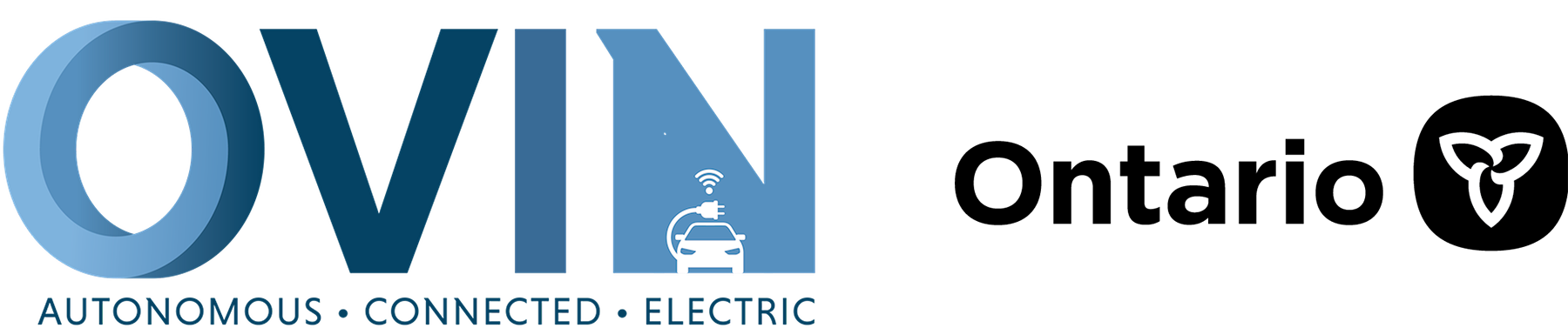 ovin-navigator.ca
Communicate
SHOWCASE: Presentation or Video your solution
Pretend you are showing your creation to a board room of Electric Car manufacture executives. Now you have been give 5-10 mins max to convince them that this prototype is worth their time and investment.
Give a demo of how it works (simulator or actual device) Try and put 2-3 items together if you can of the 6.
Show how the code works (Explain the code with the language and terms you were taught in the slideshows)
Show how you assembled the physical/maker component
What was your biggest hurdle to get over?
What are you most proud of?
(this needs to be done in a video format or in a presentation so that I can see your code, your micro:bit and you can explain freely how the code works.) So you might be better off using your phone to do this.
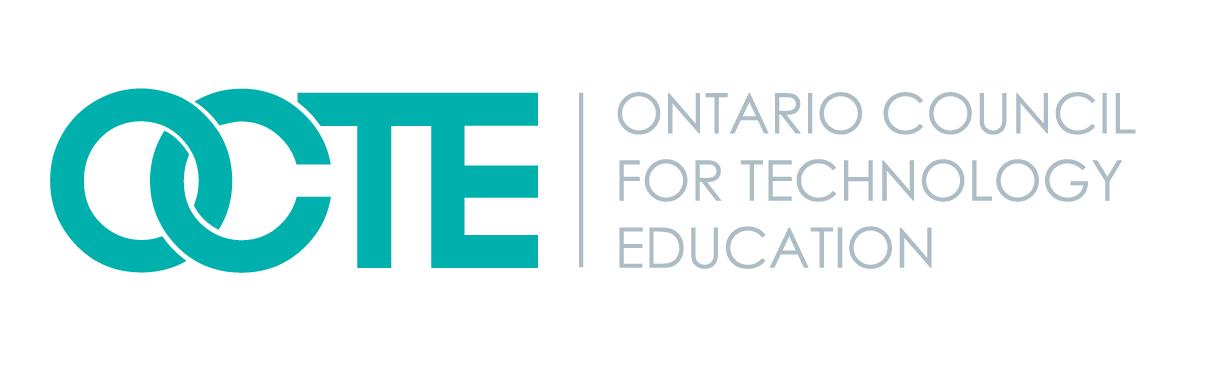 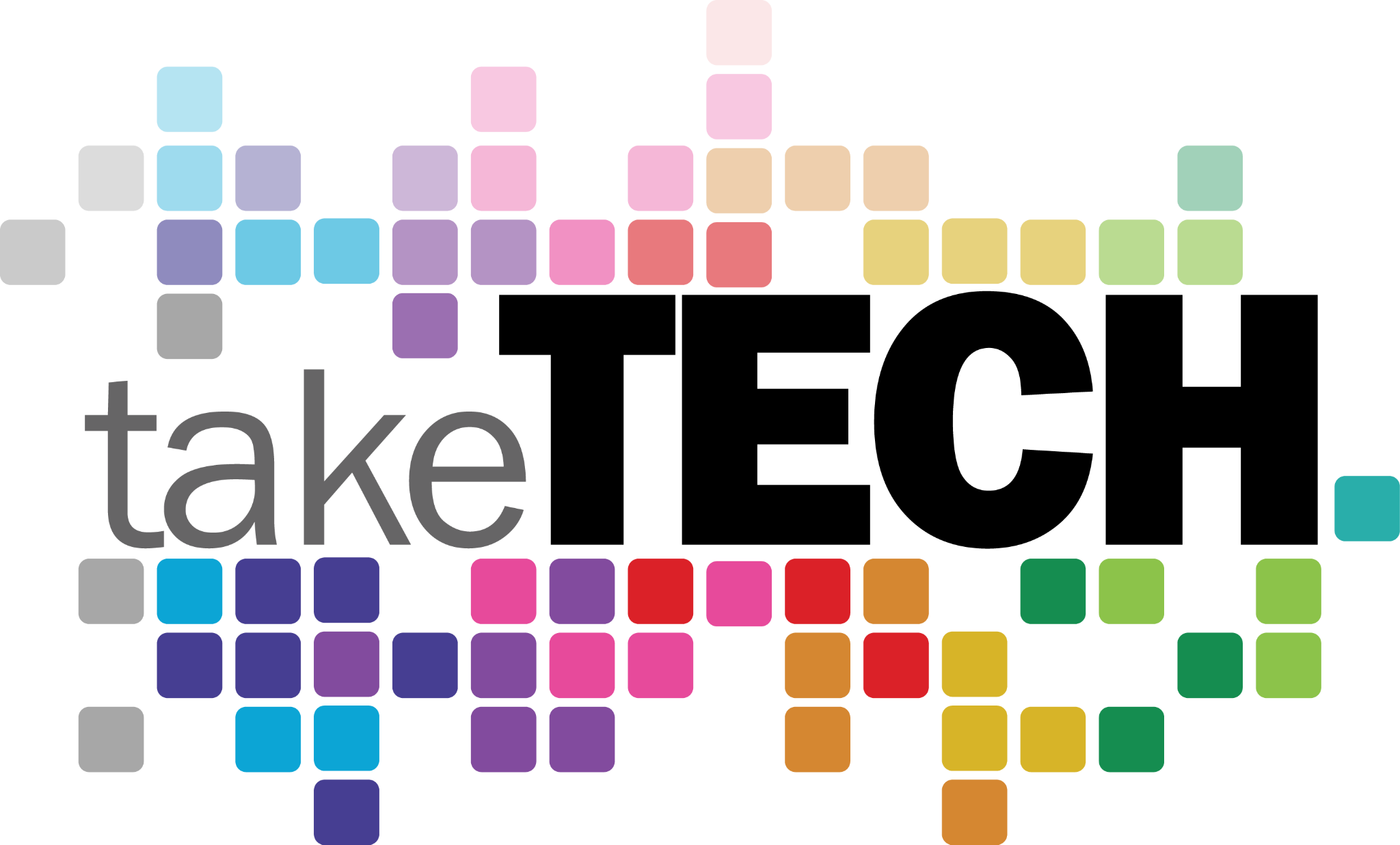 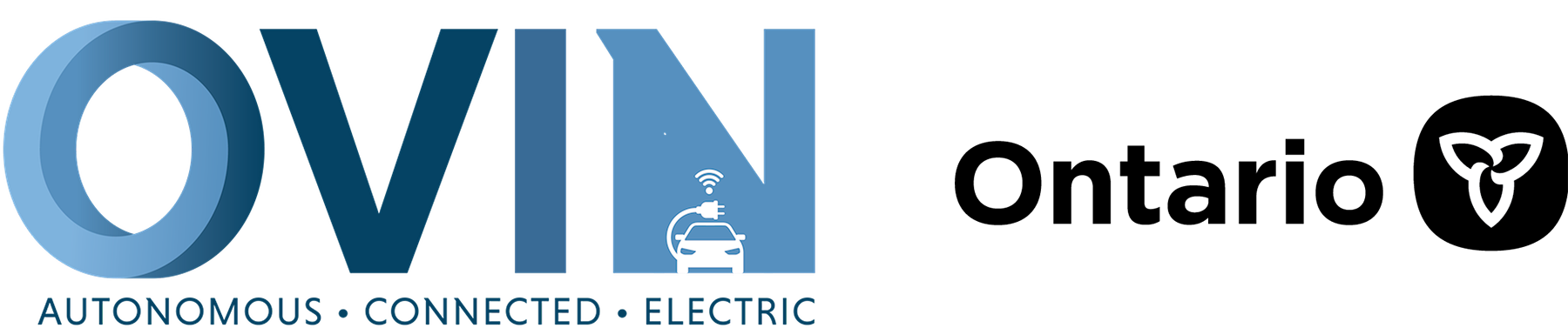 ovin-navigator.ca
PASTE YOUR VIDEO HERE WITH YOUR PROTOTYPE AND YOUR VIDEO (Insert> Video> Google Drive> select your video that you put in google drive > then click SELECT) This will place the actual video in the slideshow.
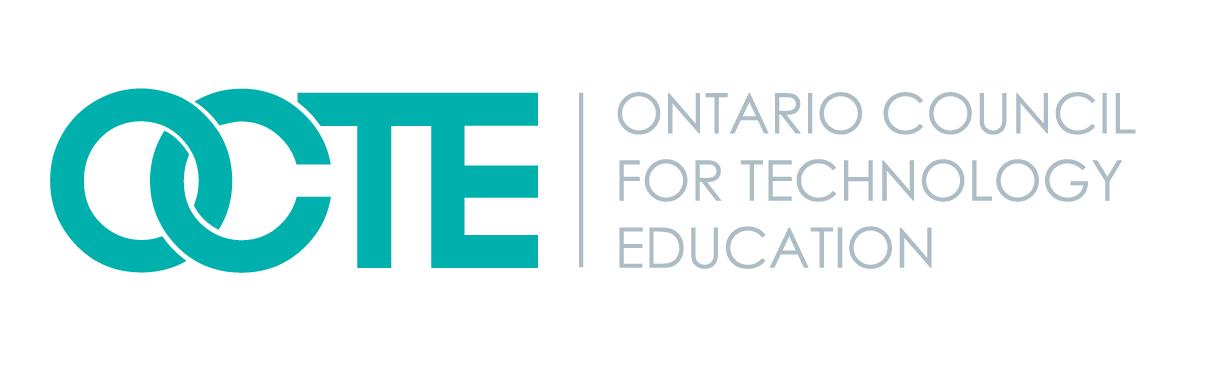 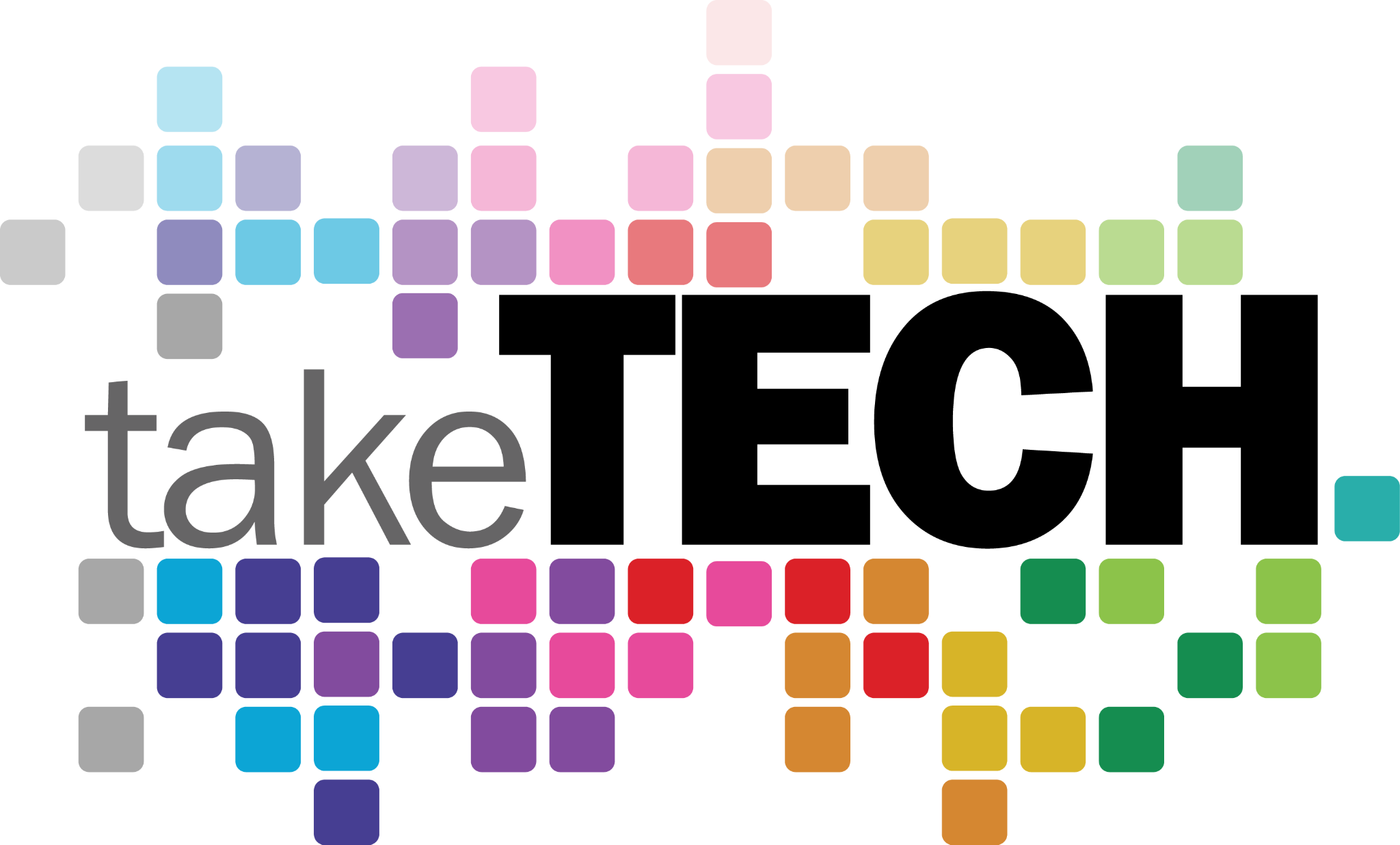 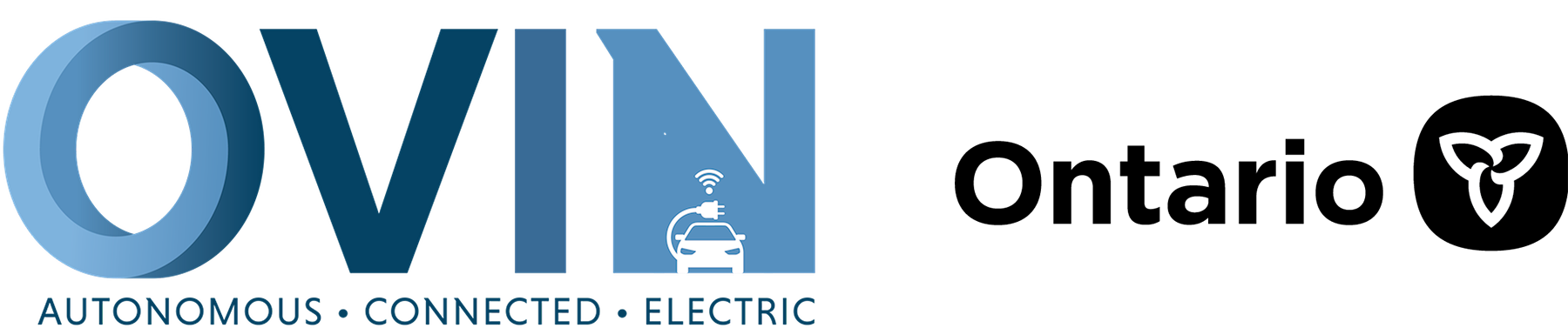 ovin-navigator.ca
Once you are done your project create a mindmap to explain how you went through the Engineering design process. PASTE YOUR MIND MAP HERE  (Screen snip your mindmap and paste it here.)
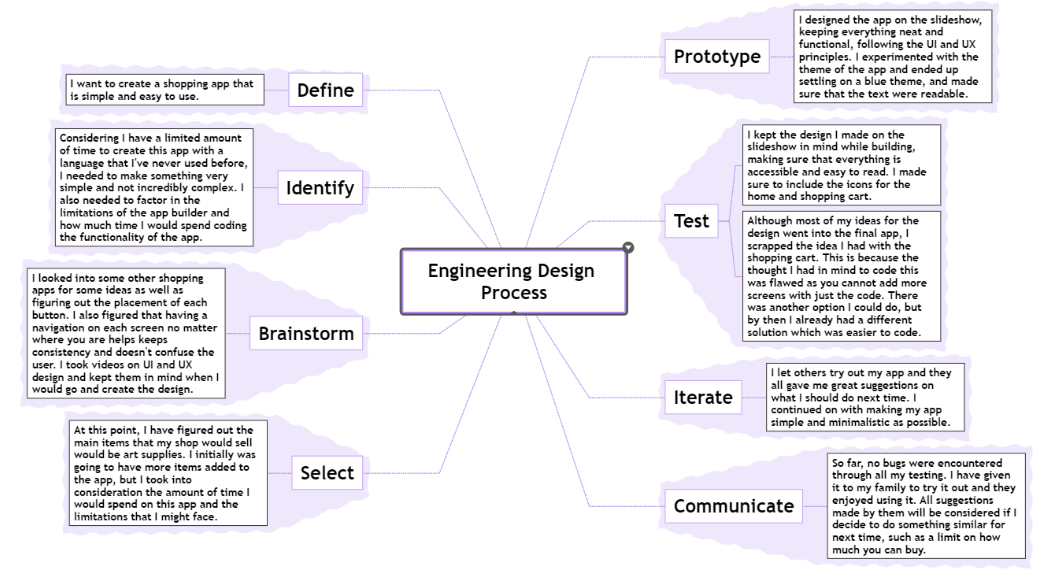 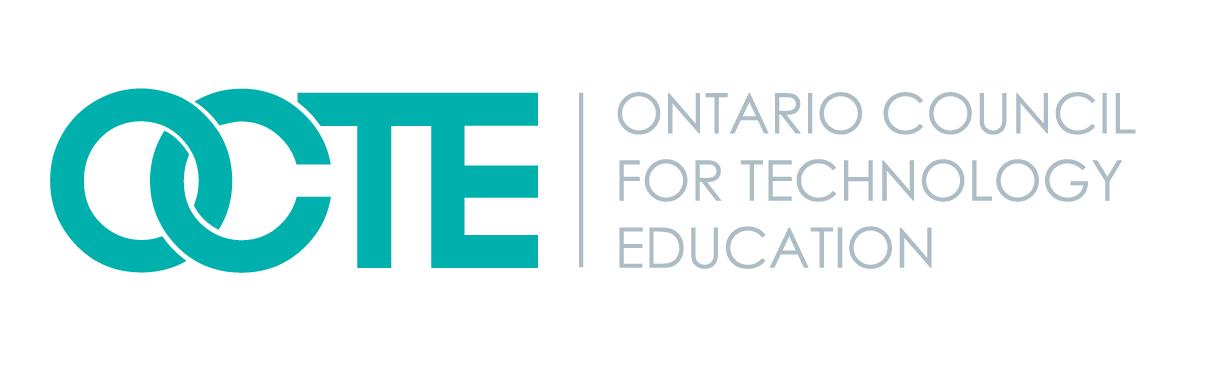 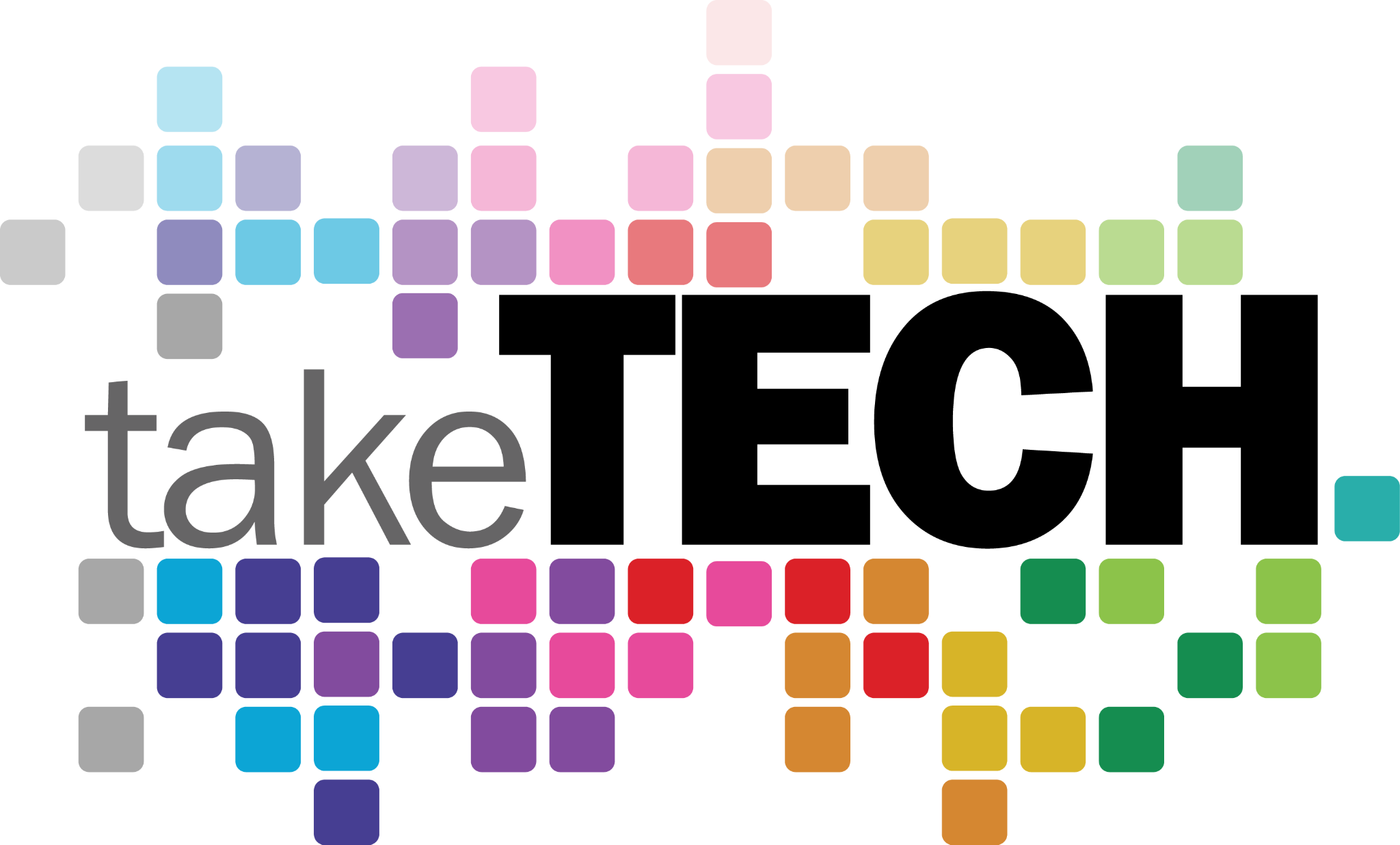 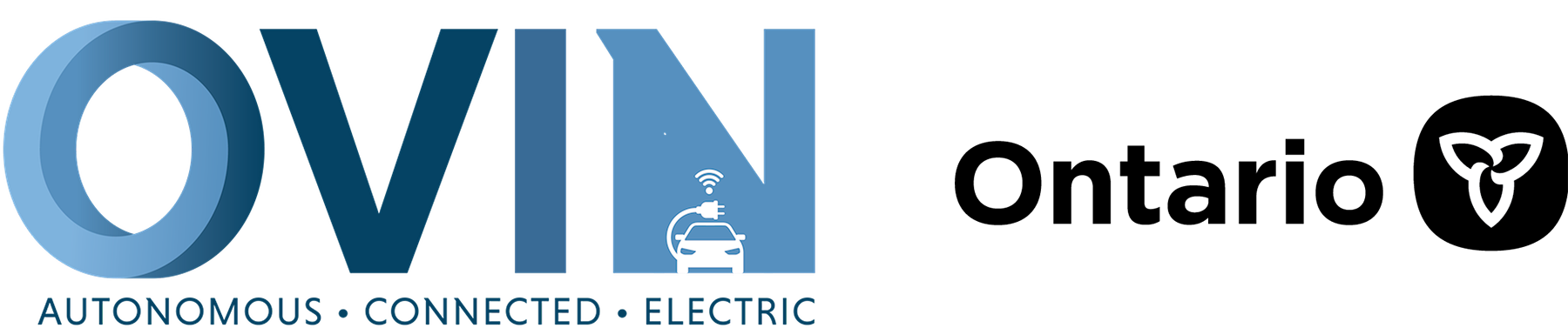 ovin-navigator.ca
Prototype RUBRIC for Automotive Industry
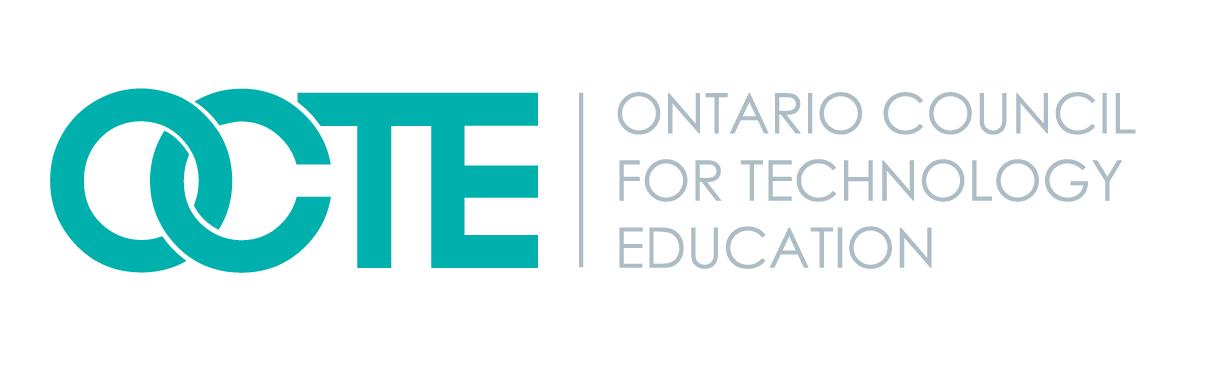 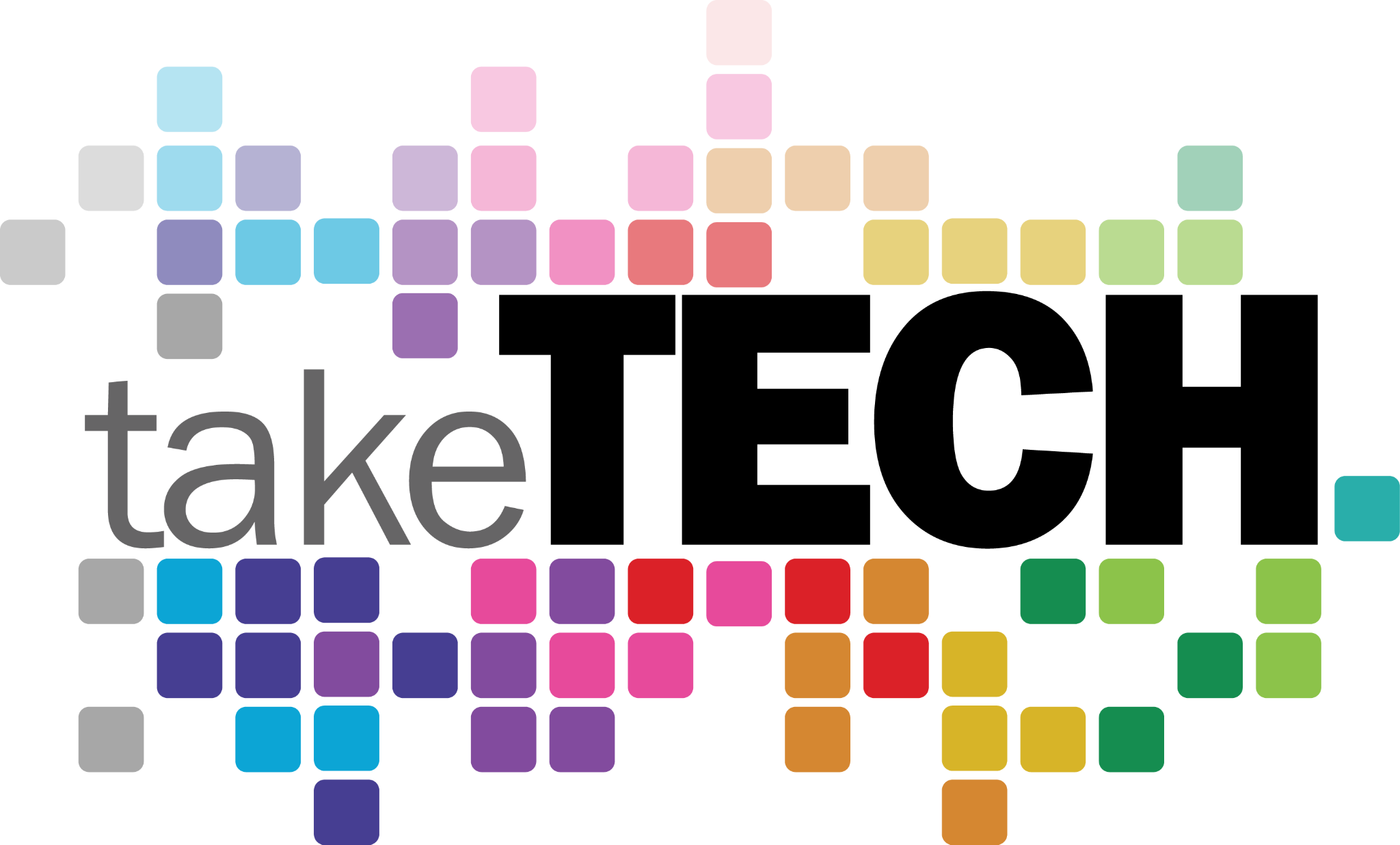 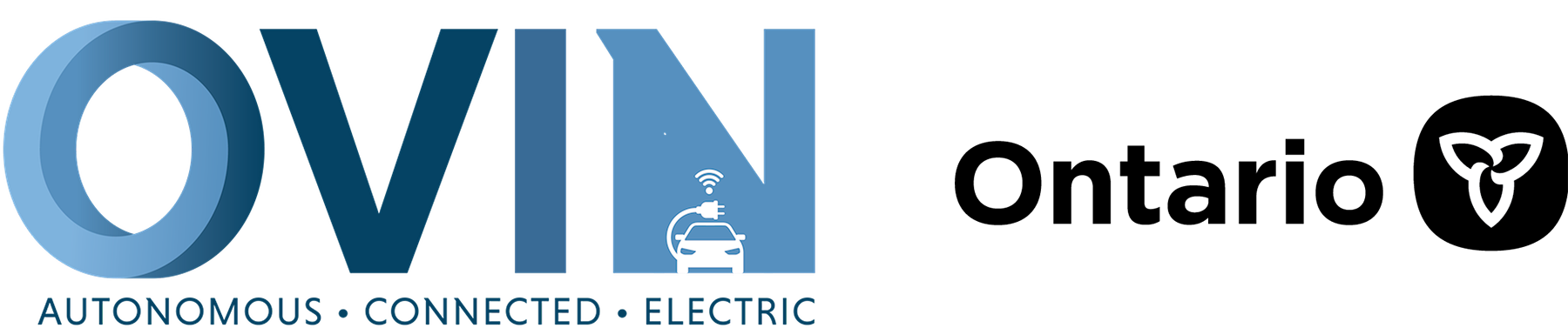 ovin-navigator.ca
Exemplars
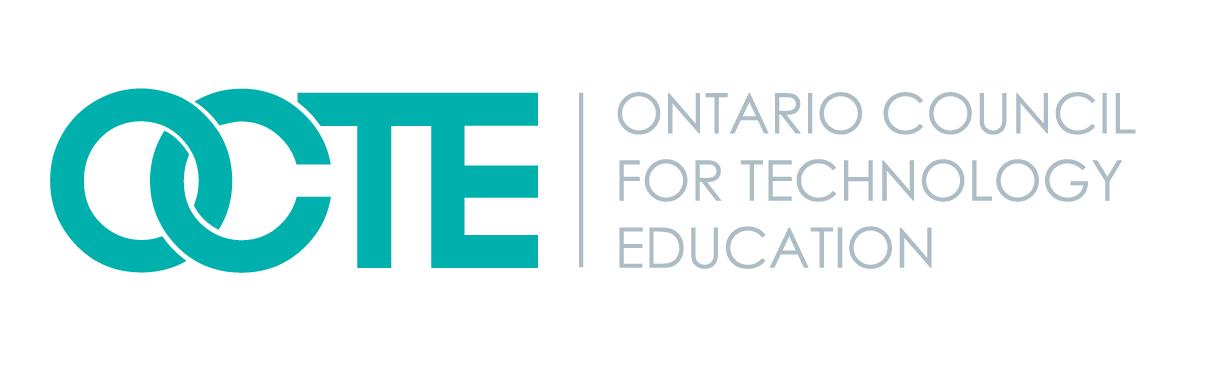 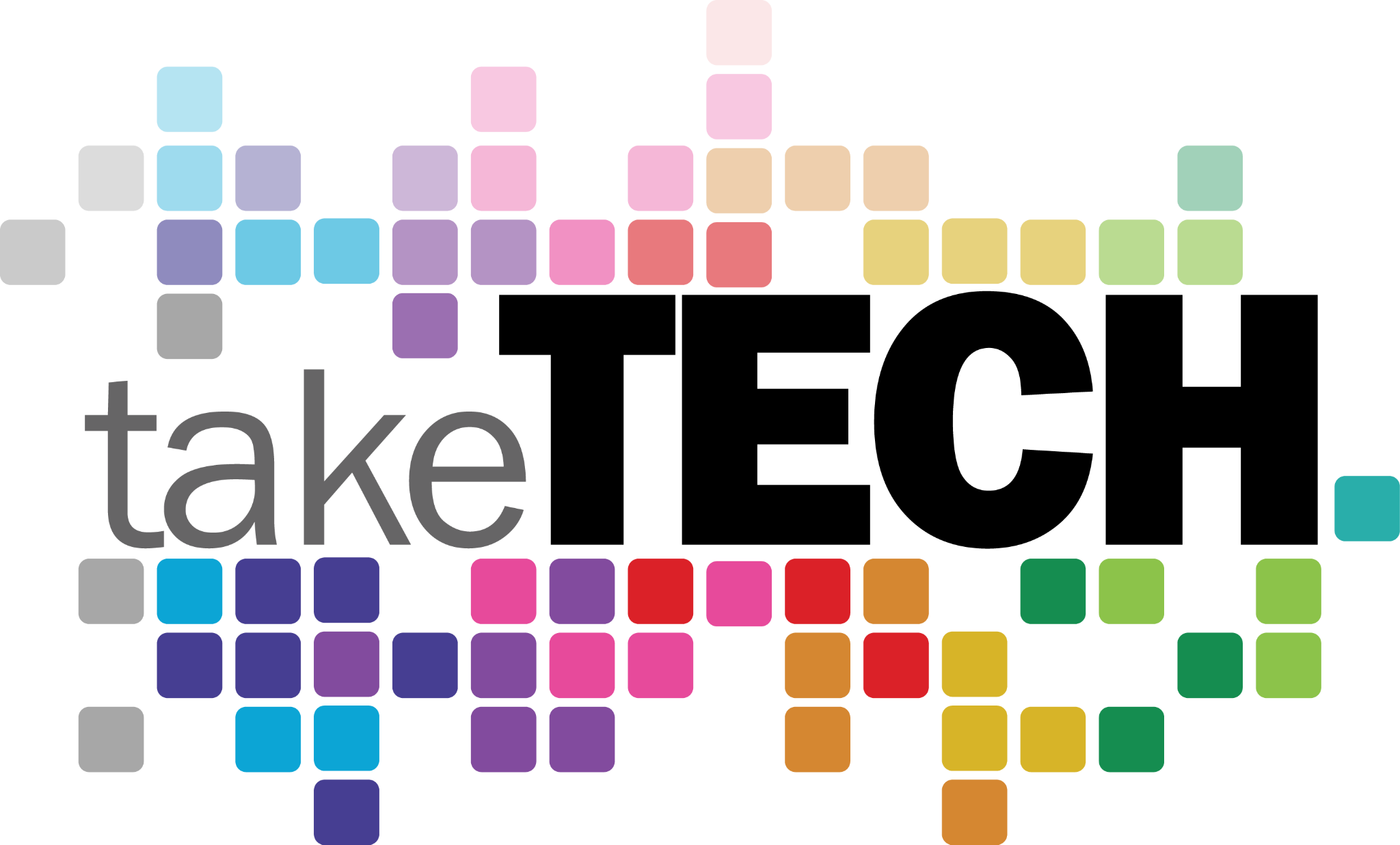 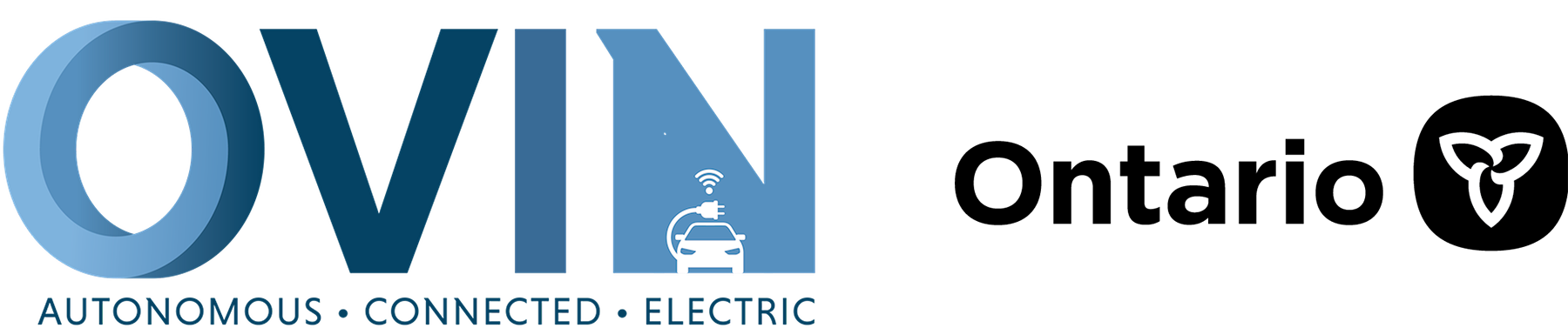 ovin-navigator.ca
PASTE YOUR VIDEO HERE WITH YOUR PROTOTYPE AND YOUR VIDEO (Insert> Video> Google Drive> select your video that you put in google drive > then click SELECT) This will place the actual video in the slideshow.
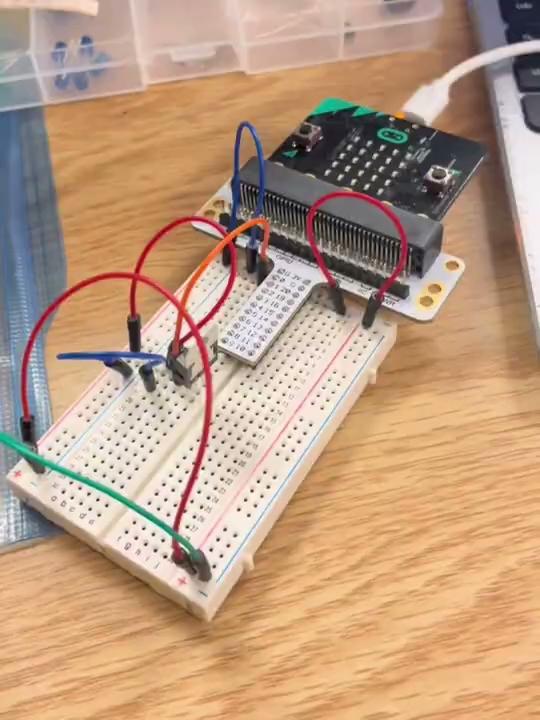 Weather
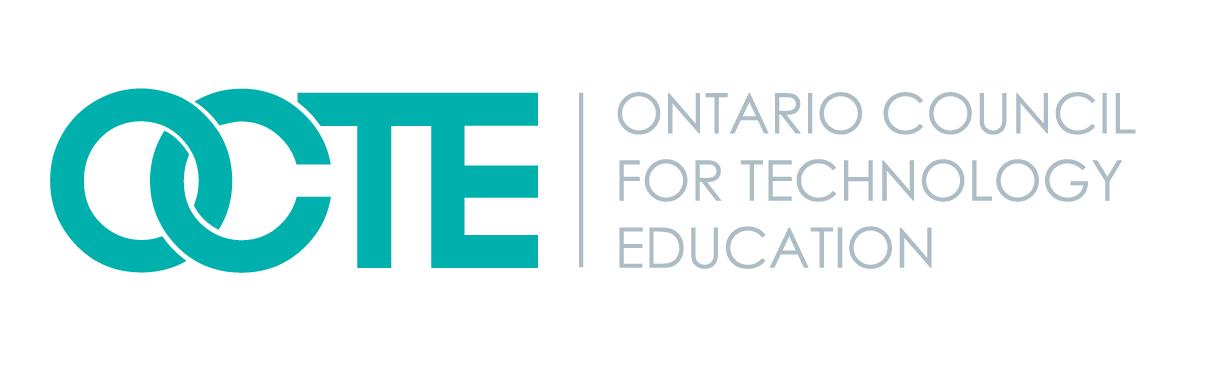 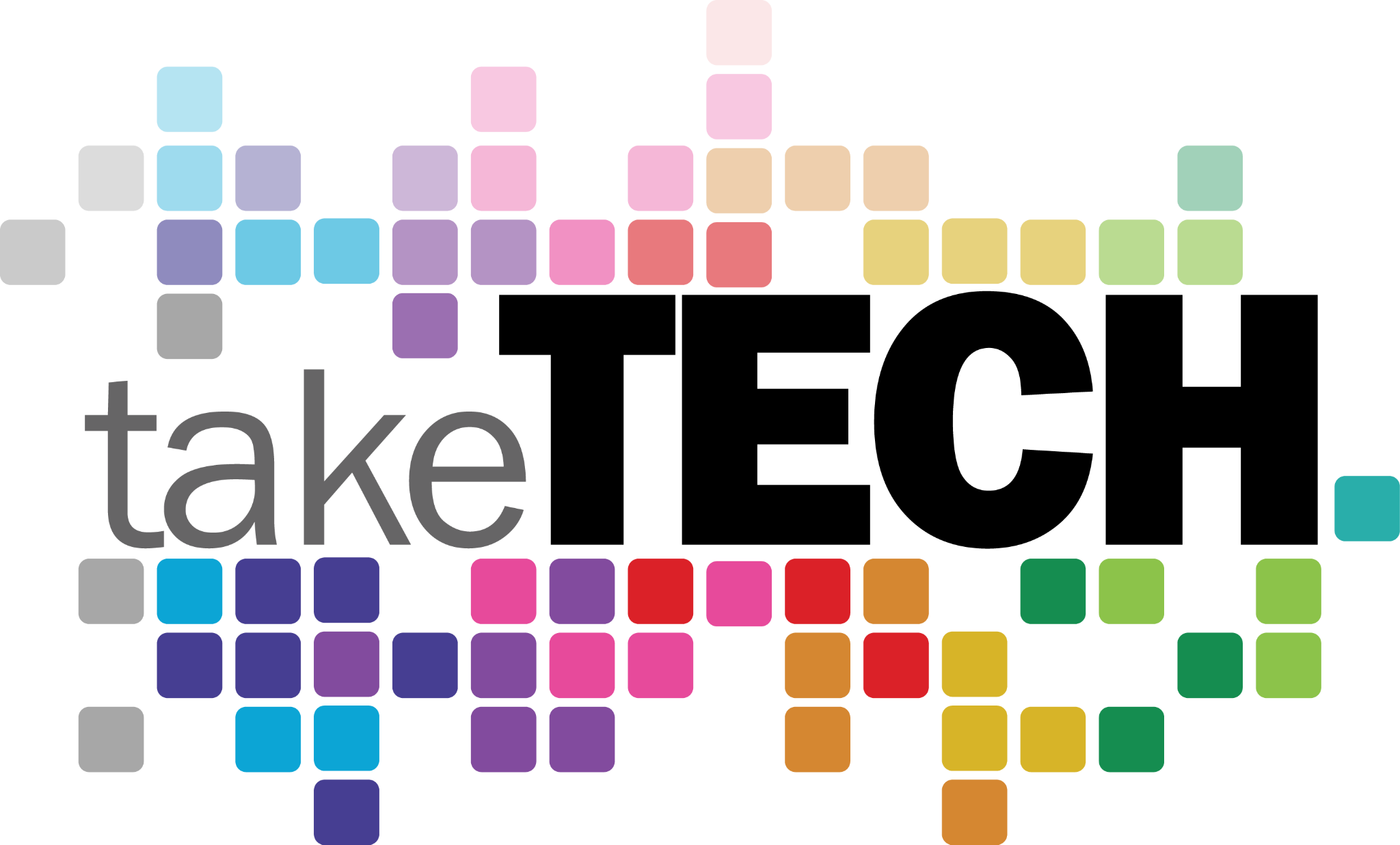 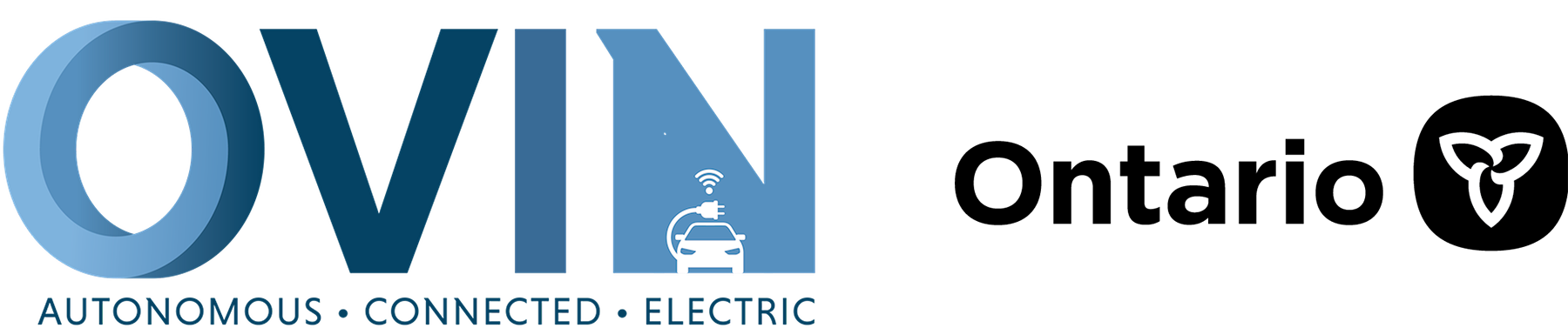 ovin-navigator.ca
PASTE YOUR VIDEO HERE WITH YOUR PROTOTYPE AND YOUR VIDEO (Insert> Video> Google Drive> select your video that you put in google drive > then click SELECT) This will place the actual video in the slideshow.
Security
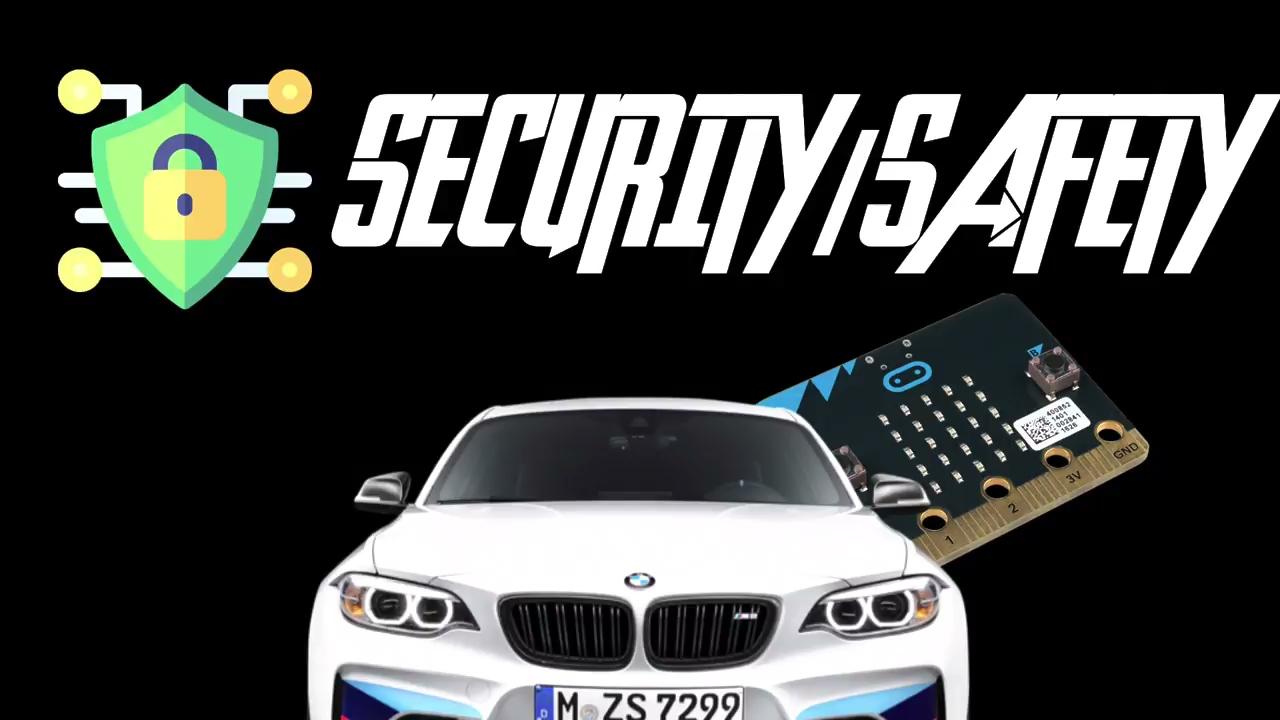 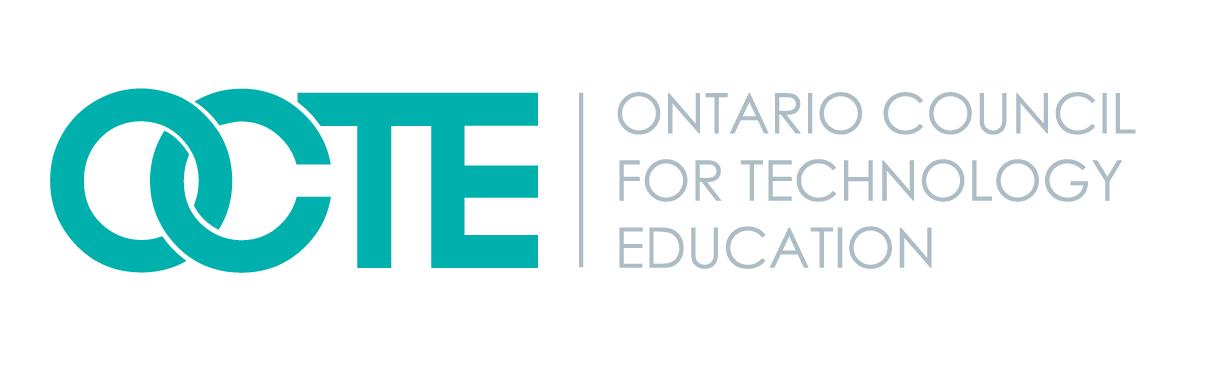 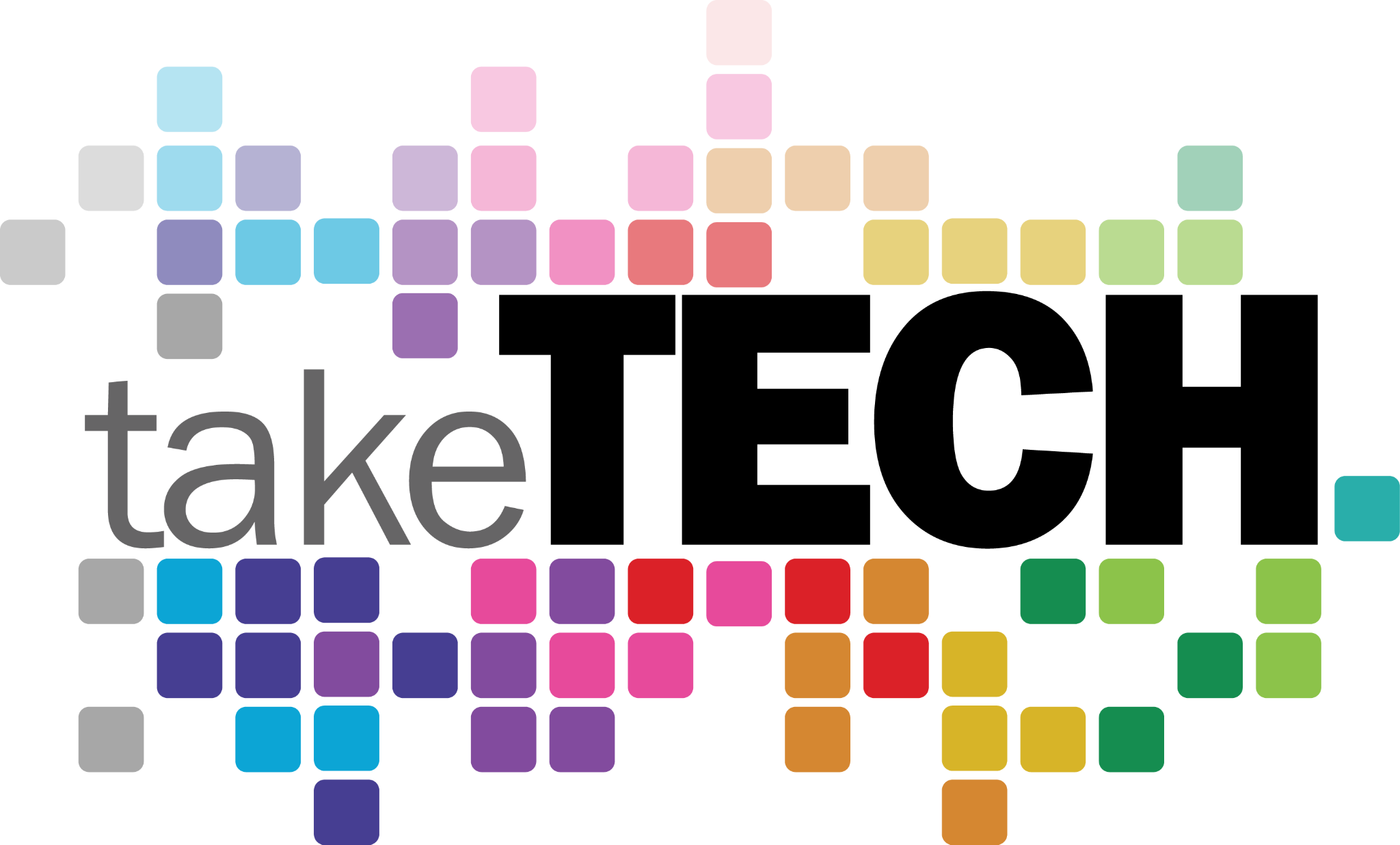 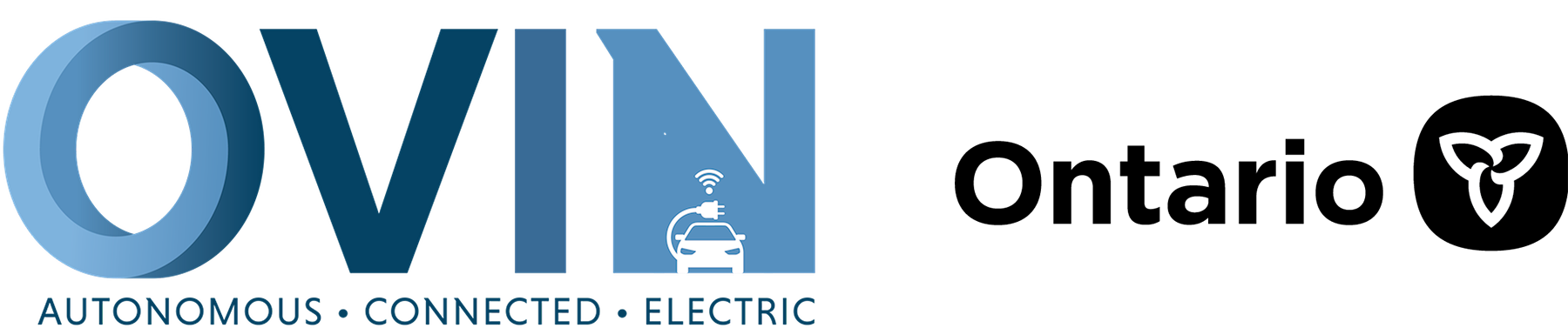 ovin-navigator.ca